An assessment of Aeolus wind observations at ECMWF
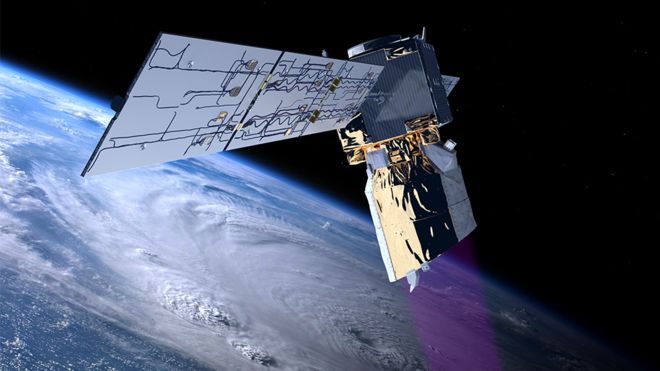 Working Group Meeting for Space-Lidar Winds, 11 July 2019
By Michael Rennie, Lars Isaksen from ECMWF (part of Aeolus DISC)
Acknowledgements: ESA, KNMI, DLR,    Météo-France, DoRIT
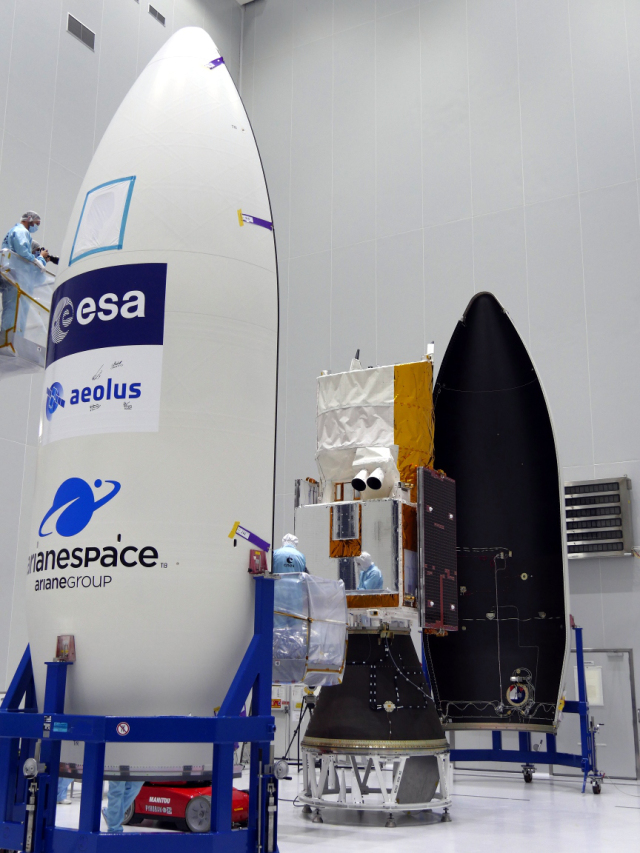 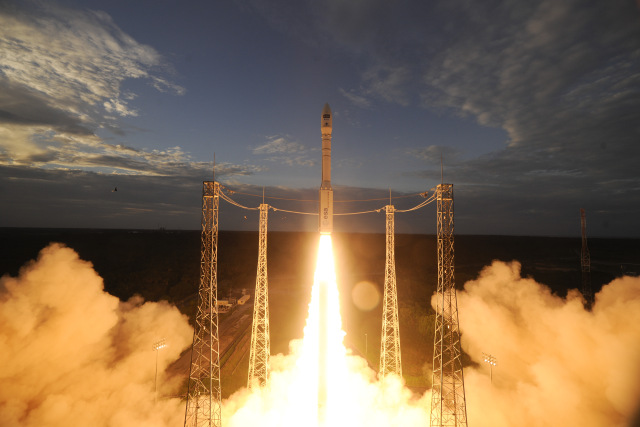 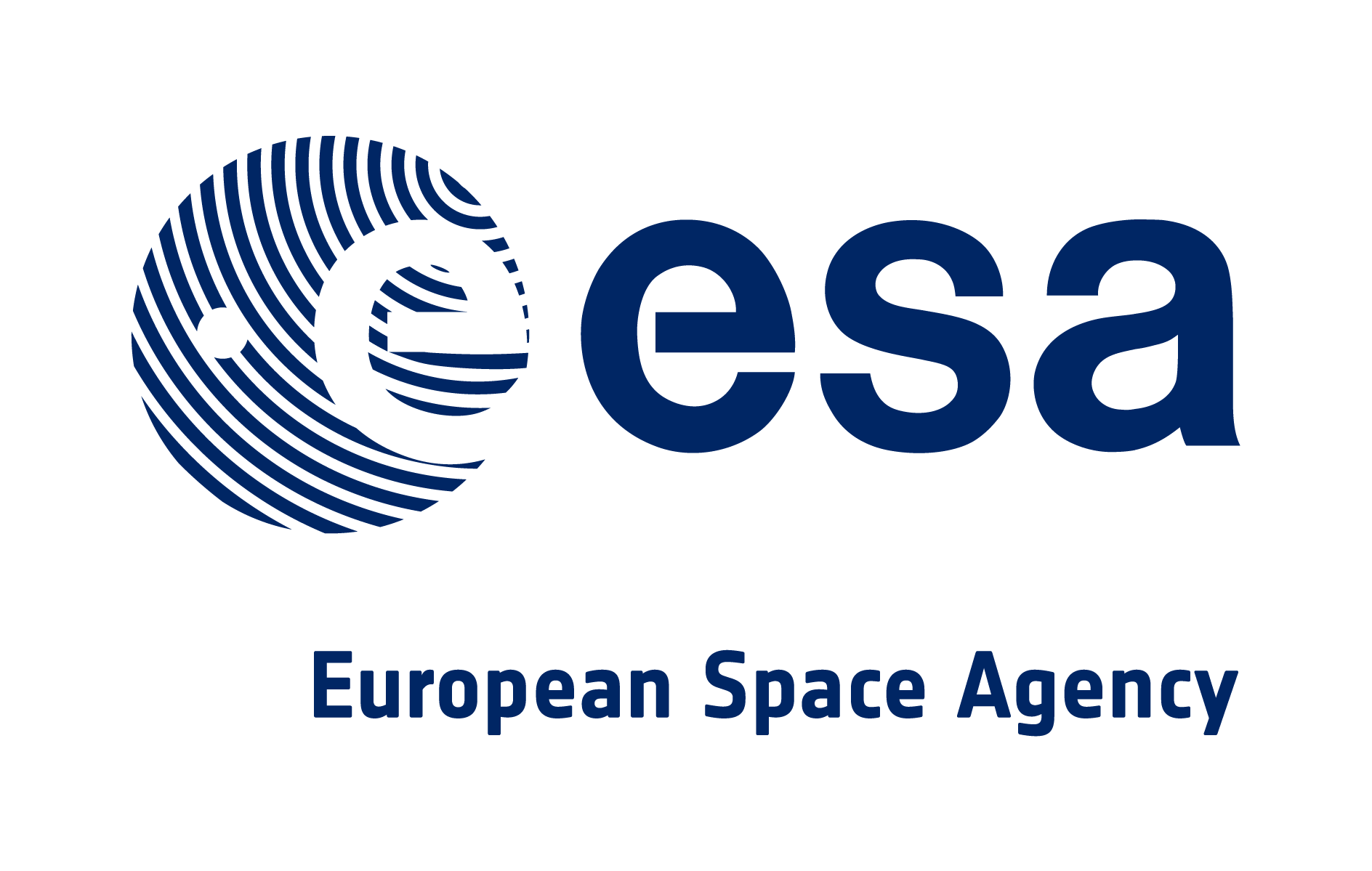 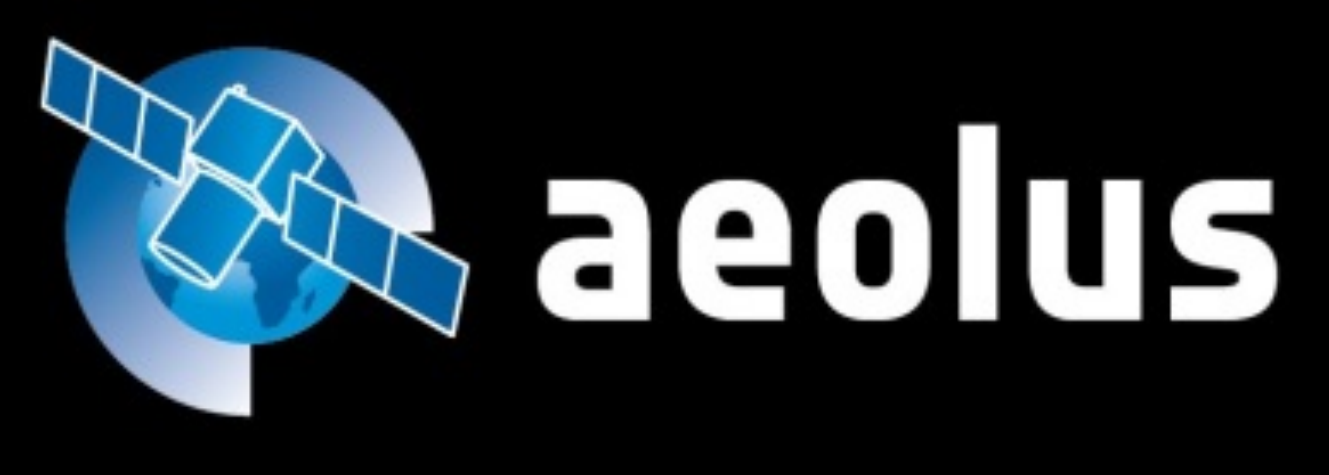 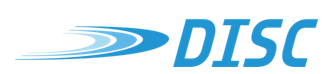 Topics
Model Validation of Aeolus:
What do Aeolus Level-2B winds look like?
Level-2B HLOS wind quality assessment
Aeolus impact:
Sept-Oct 2018 experiment
April-June 2019 experiment
Summary
2
1. ECMWF model validation of Aeolus Level-2B (L2B) HLOS windsObservation minus Background (short-range forecast) statistics
3
Rayleigh (clear-air) and Mie (cloudy-air) winds provide good vertical coverage
ECMWF model cloud
Mie-cloudy L2B HLOS winds – one orbit
Rayleigh-clear L2B HLOS winds – one orbit
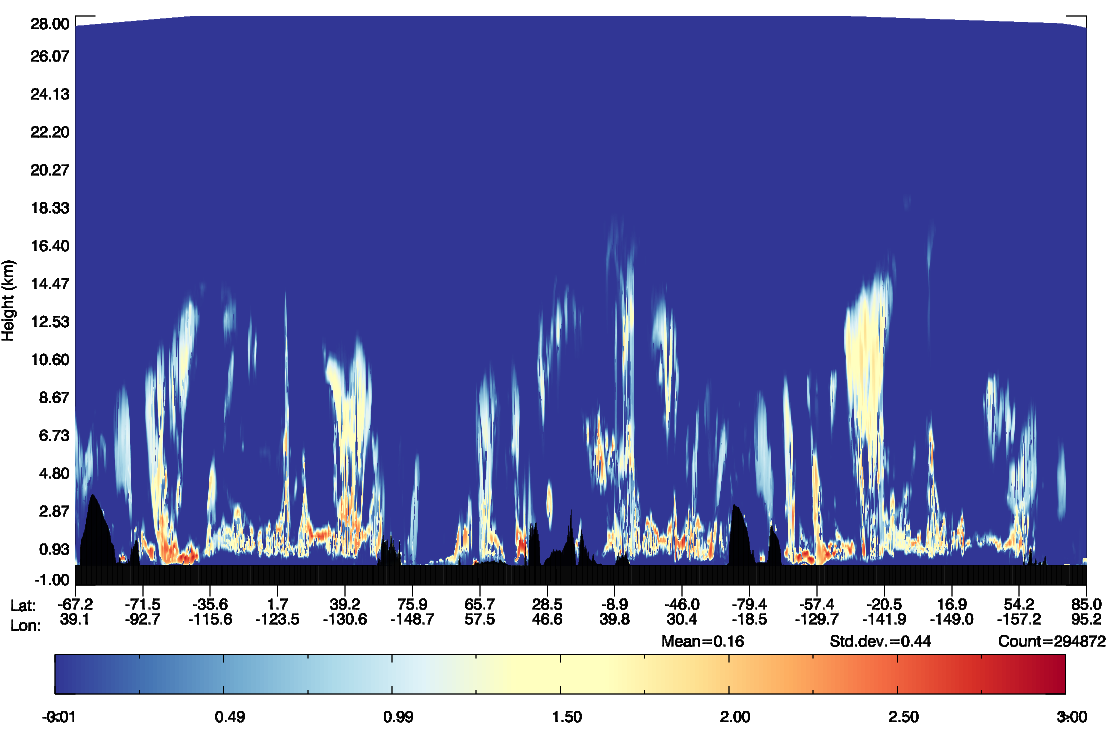 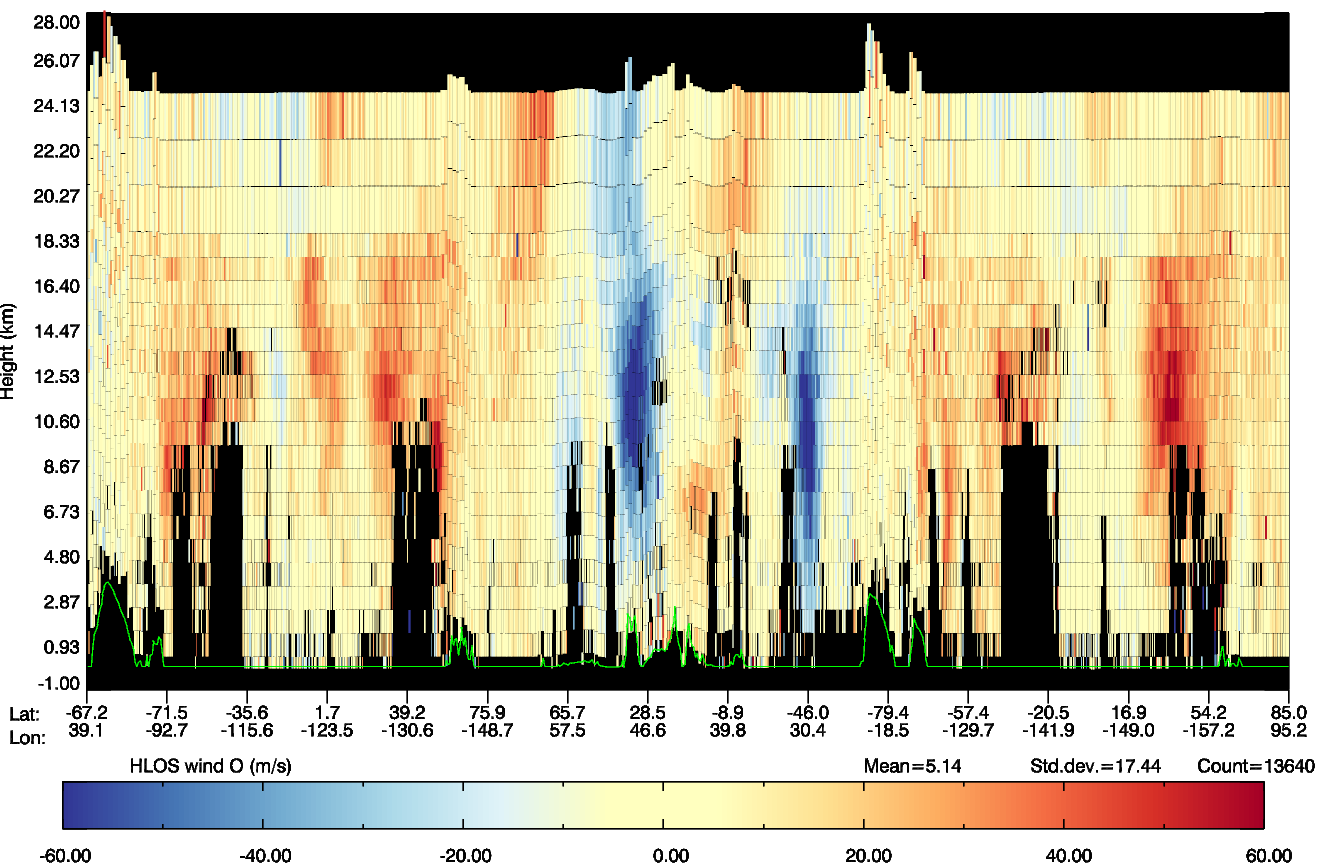 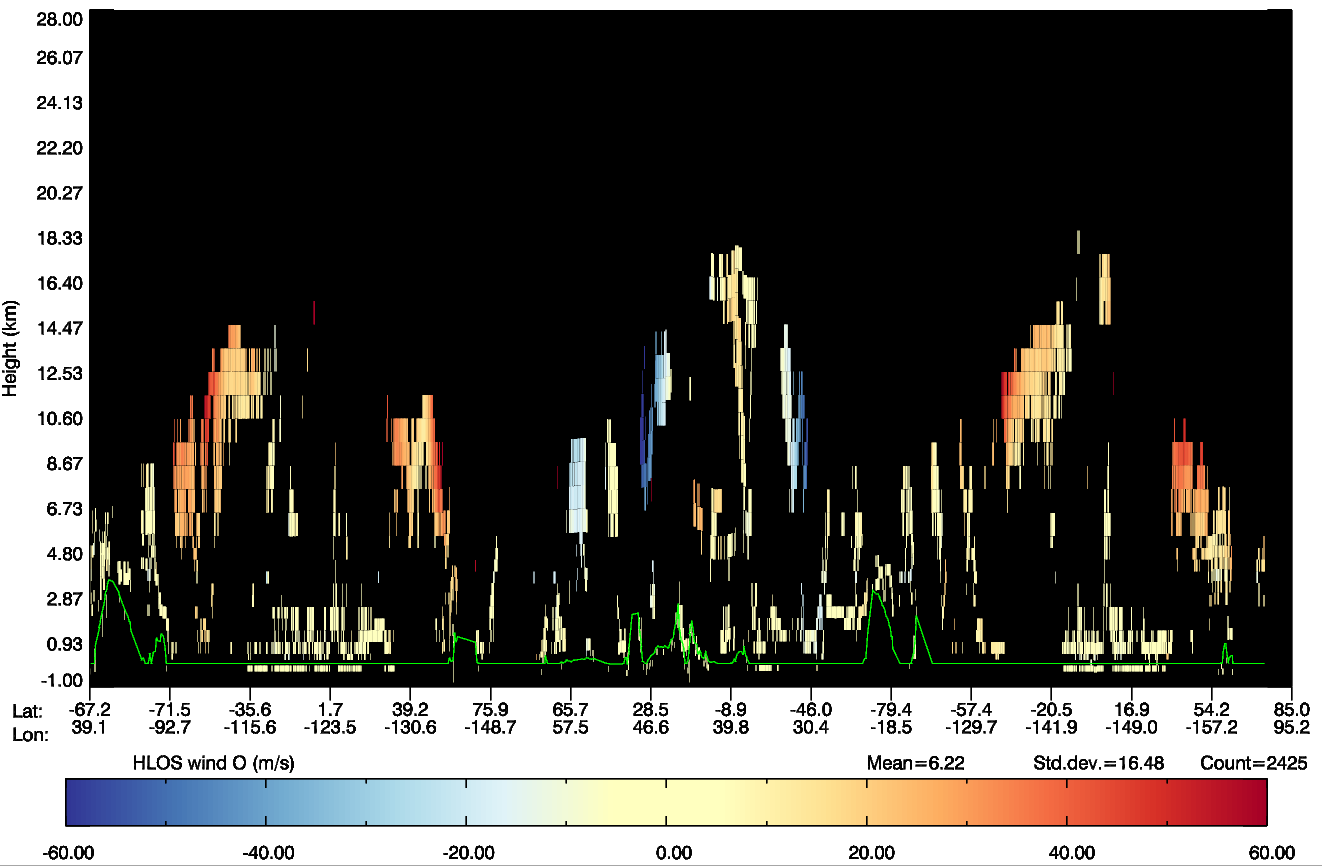 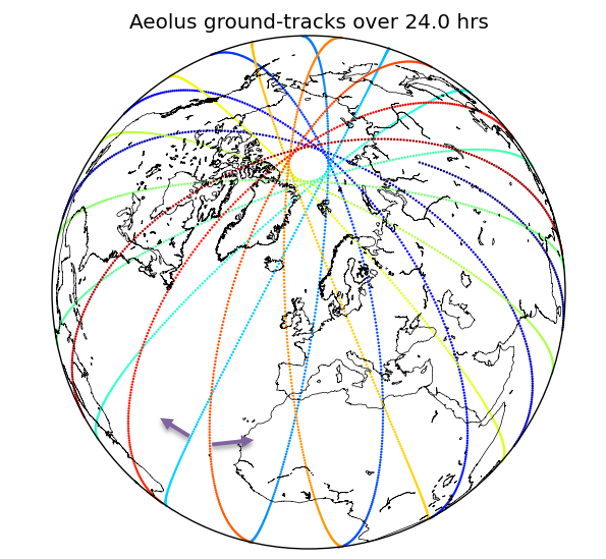 1 day’s coverage
4
Global HLOS wind O-B statistics for L2B Rayleigh-clear from mid-September 2018 (~61 mJ/pulse)
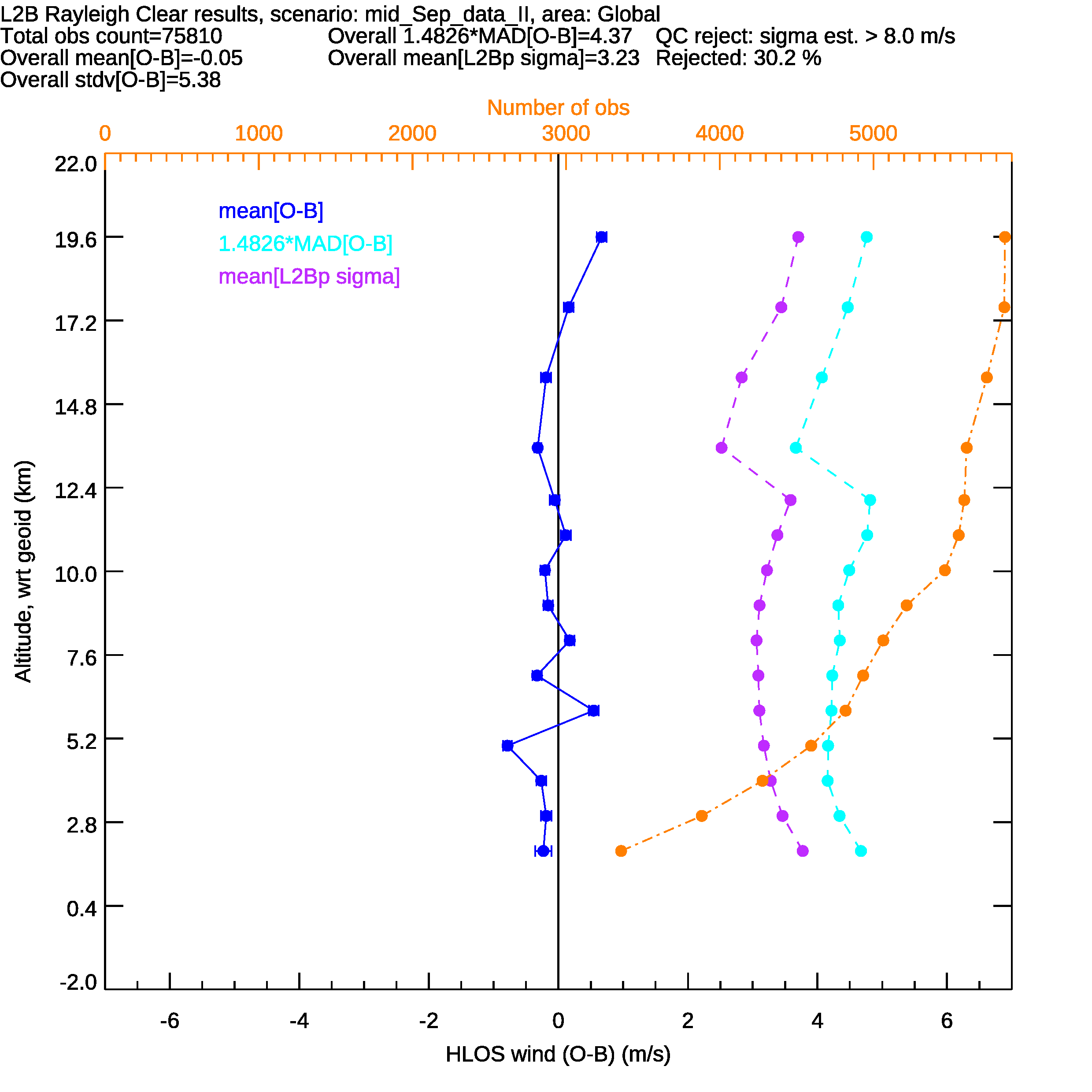 Robust standard deviation (O-B)
mean(O-B)
Obs count
5
Global HLOS O-B statistics for L2B Mie-cloudy from mid-September 2018
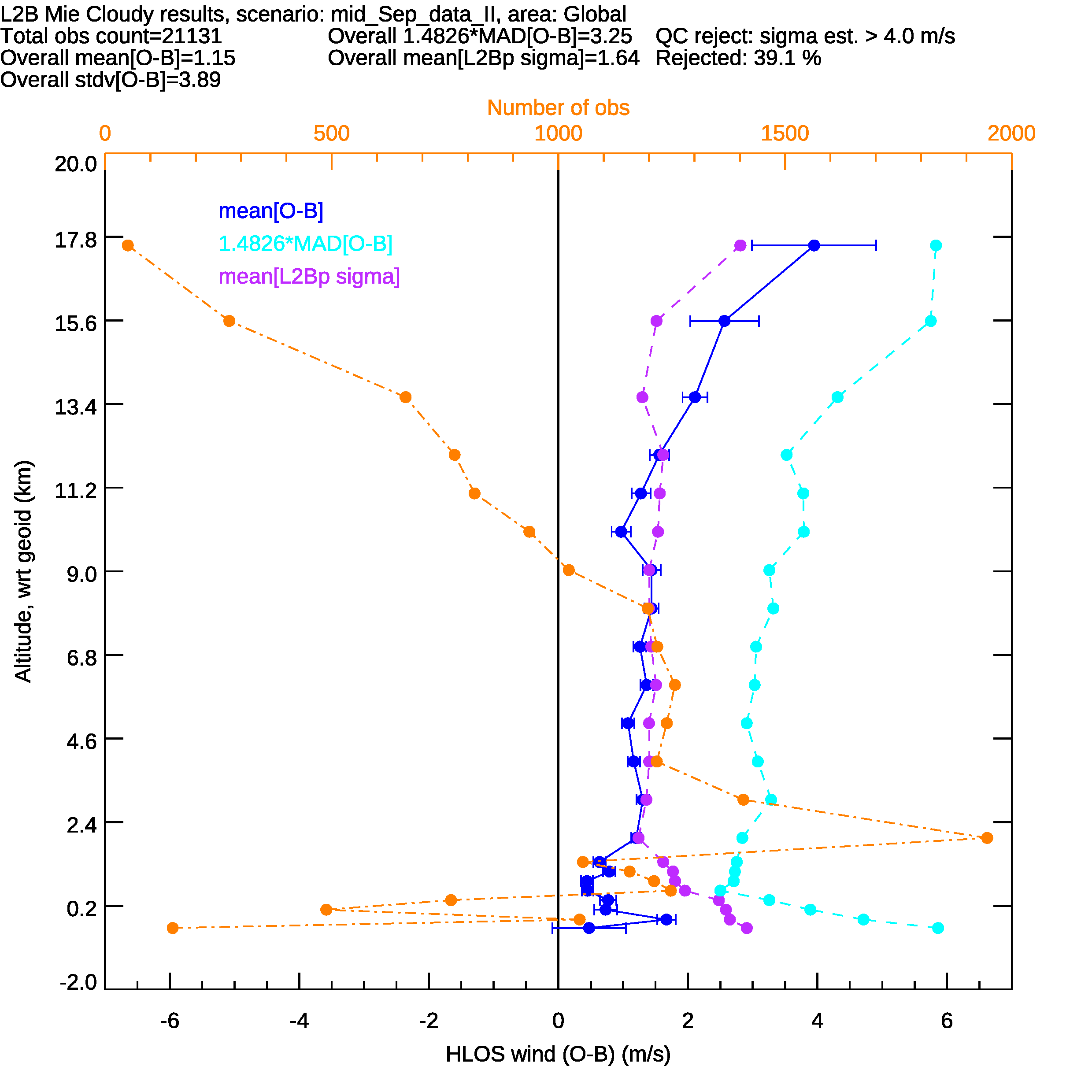 6
Time-series of Rayleigh-clear HLOS wind bias (mean(O-B)) during Commissioning Phase
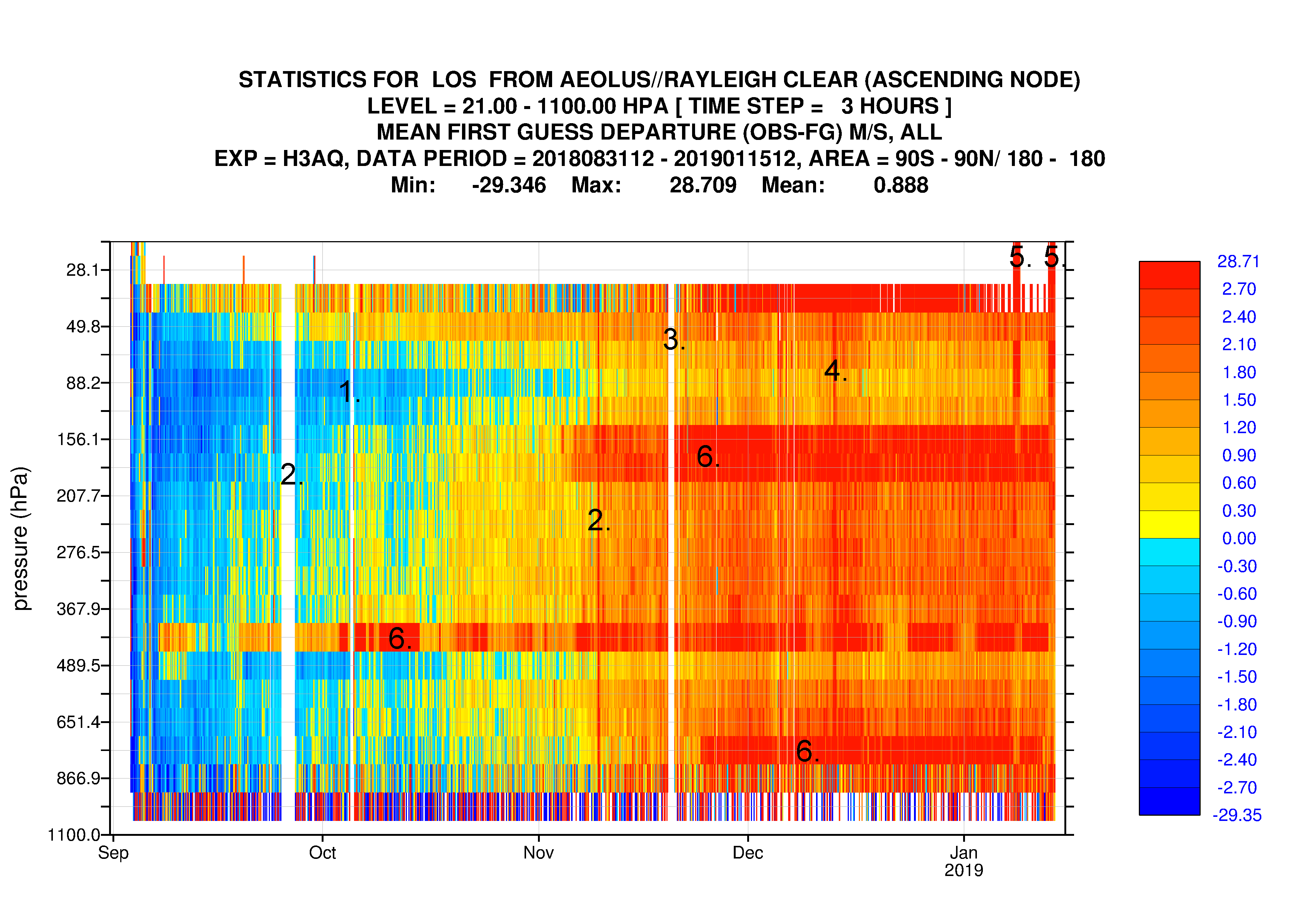 2.7 m/s
General bias behaviour:
Increasing with time
Bias on certain pressure ranges, due to “hot” pixels which fluctuates with time
Difference between ascending and descending orbit phase, particularly in September 2018
Ascending orbit phase
-2.7 m/s
m/s
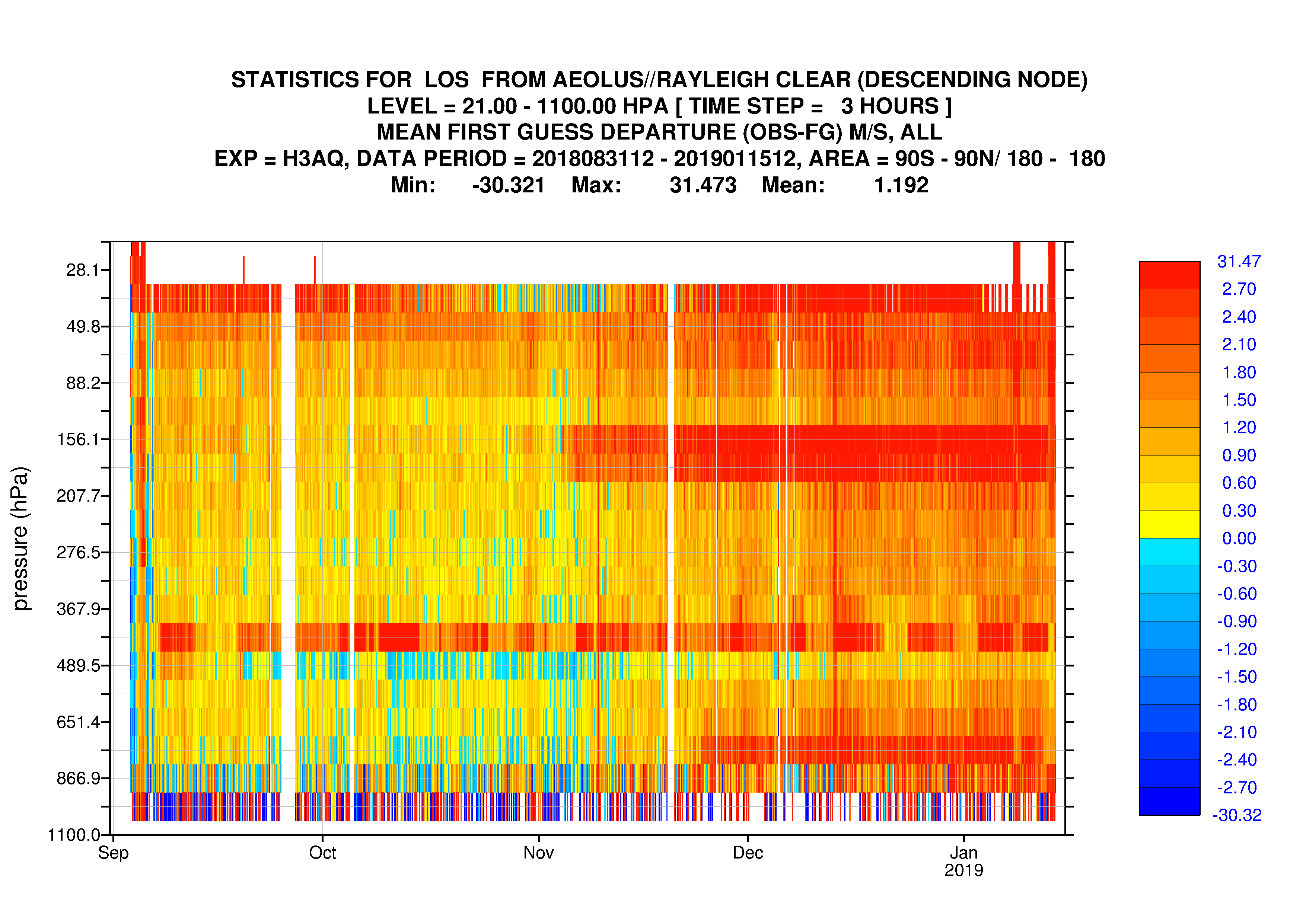 2.7 m/s
Descending orbit phase
-2.7 m/s
7
L2B Rayleigh-clear O-B stats for a mid-tropospheric pressure range, ascending, during Commissioning Phase
top row = bias, bottom row = random error
SH extratropics
Tropics
NH extratropics
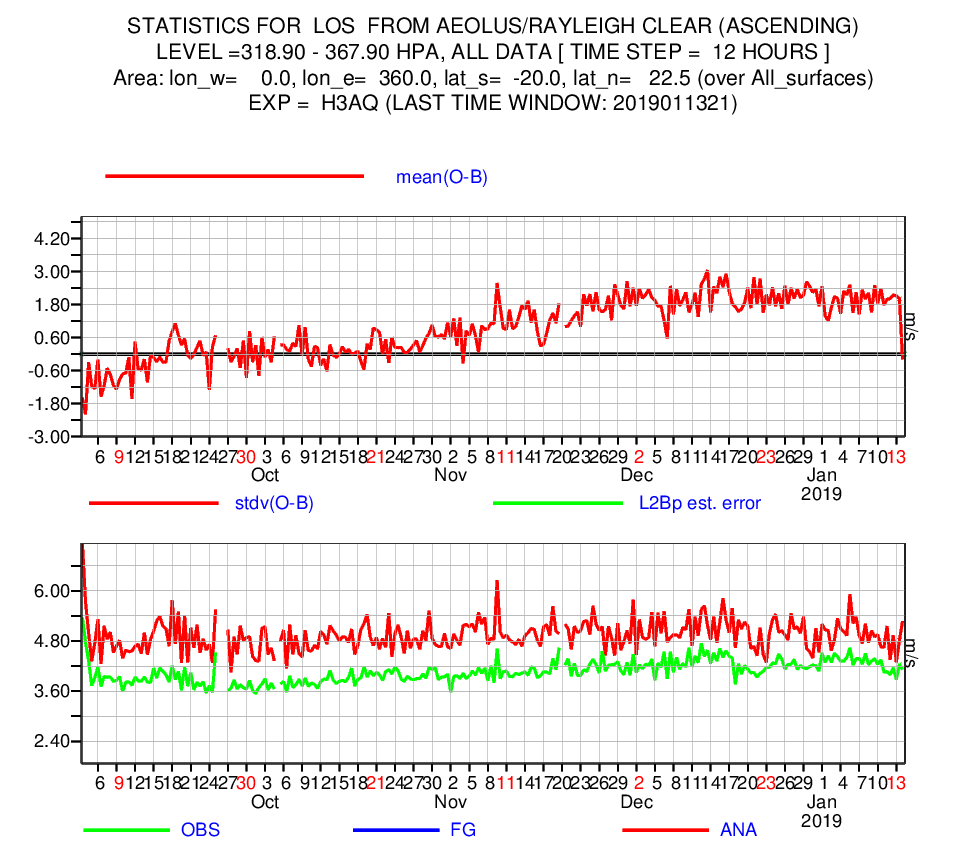 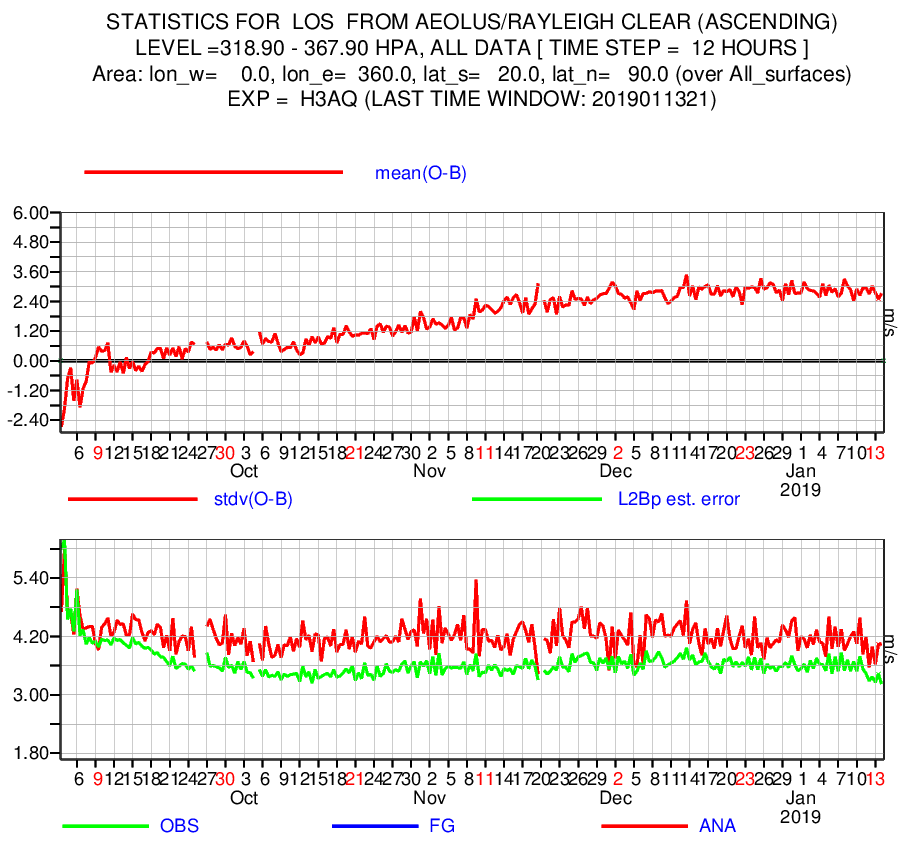 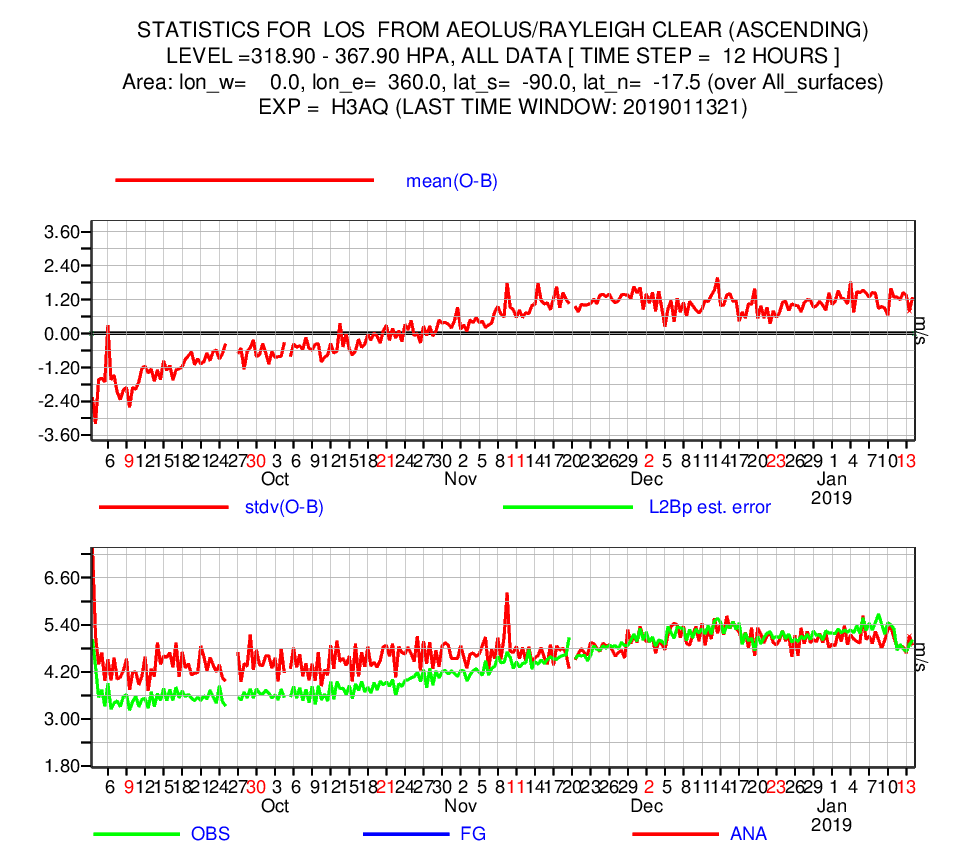 Observation bias:
Positive trend; more positive in NH
Observation random error:
Higher latitude observations affected by seasonal variations in solar background noise
Tropics shows evidence of increasing noise via laser energy decrease (~0.6 m/s over 4 months)
8
[Speaker Notes: Calibrated global bias to the ECMWF model around 14th September
319-368 hPa]
More recent (Jan-June 2019) FM-A O-B statistics; Rayleigh-clear, mid-troposphere, tropics
New calibration file applied in operations
Period without data
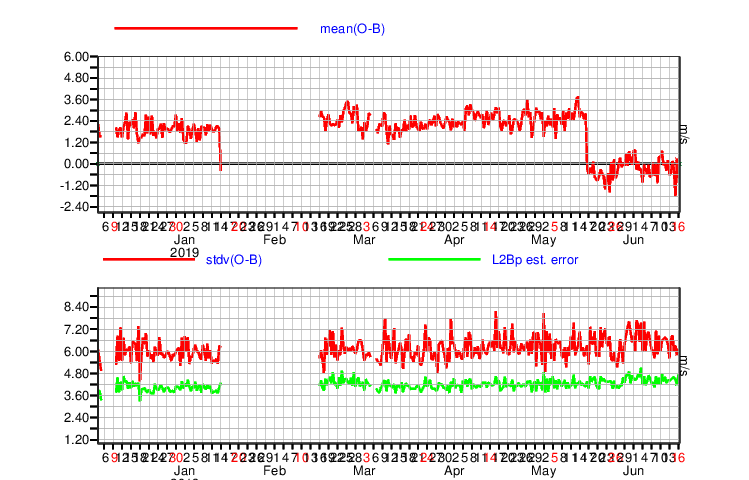 mean(O-B) (m/s)
Stdev(O-B)
L2Bp estimated error
 (m/s)
Random error increase with time, but not that bad
9
L2B Mie-cloudy O-B stats for a lower tropospheric pressure range, descending, during Commissioning Phase
top row = bias, bottom row = random error
SH extratropics
Tropics
NH extratropics
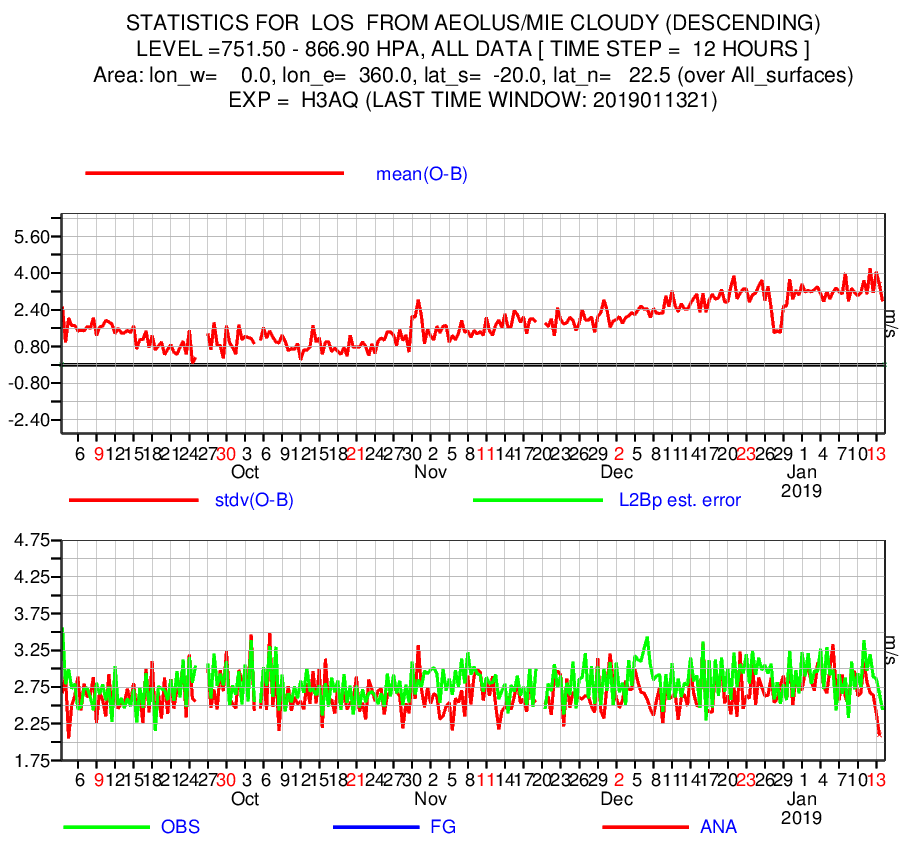 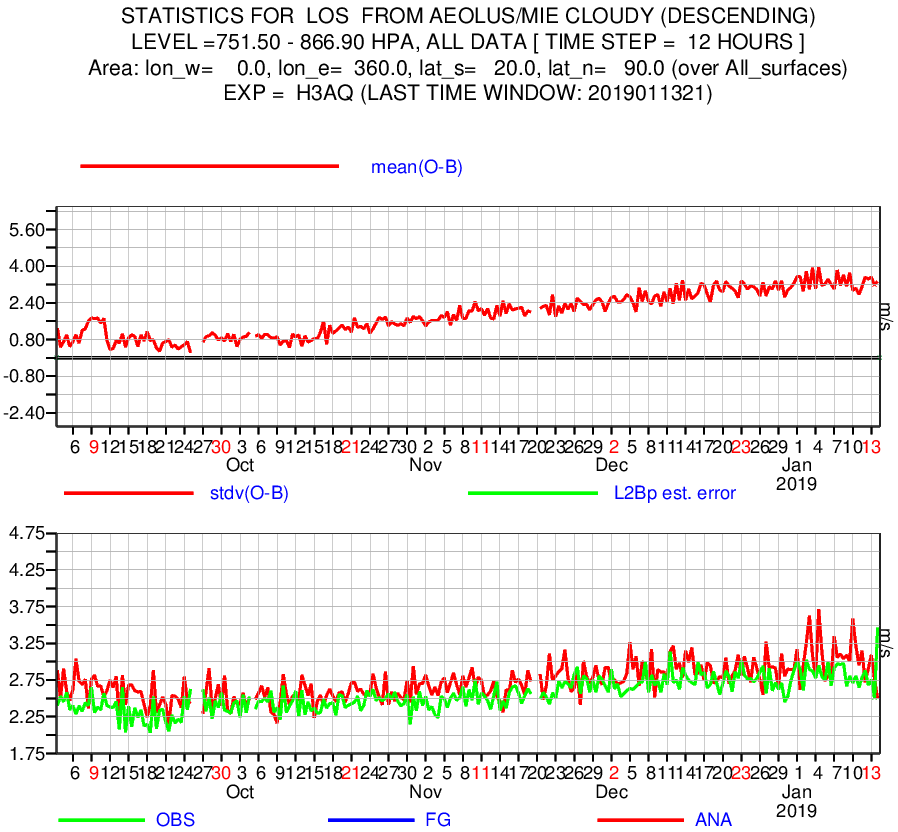 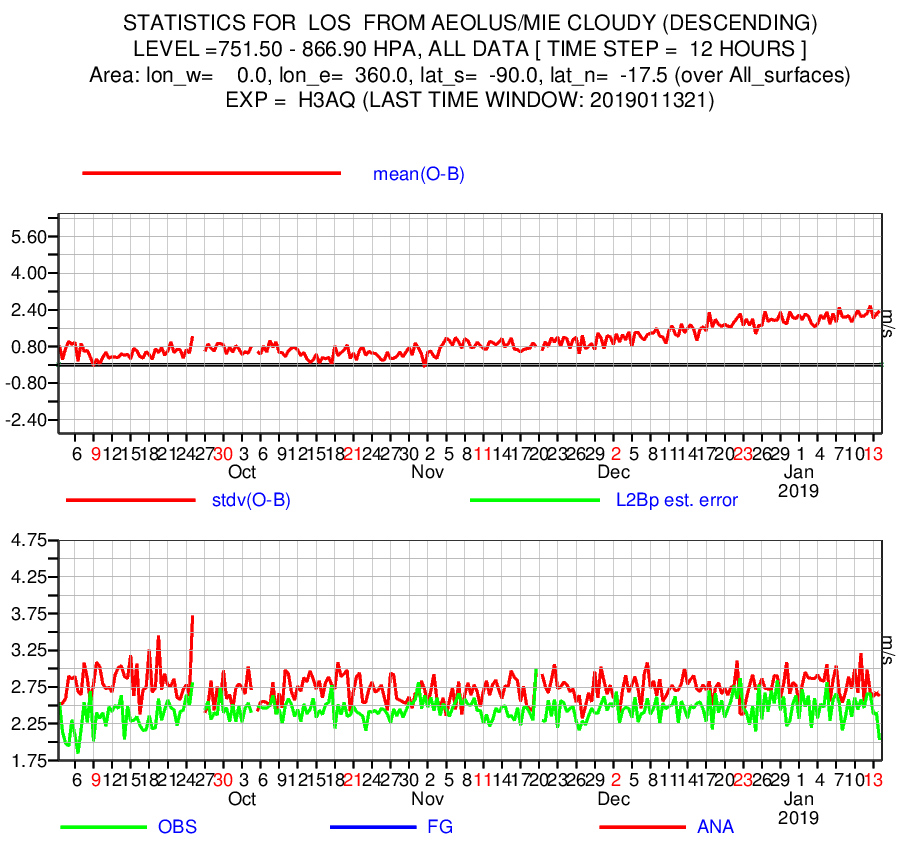 Observation bias:
Positive trend: more positive in NH
Observation random error:
Fairly steady in SH and tropics, increases in NH (not sure why)
10
[Speaker Notes: Calibrated global bias to the ECMWF model around 14th September. 752-867 hPa]
However, global stats disguise that biases vary with orbit phase angle e.g. April 2019
Rayleigh-clear biases at North Pole changed a lot during the month of April 2019
Mie-cloudy bias variable – range much smaller. Perhaps model biases/sampling issues?
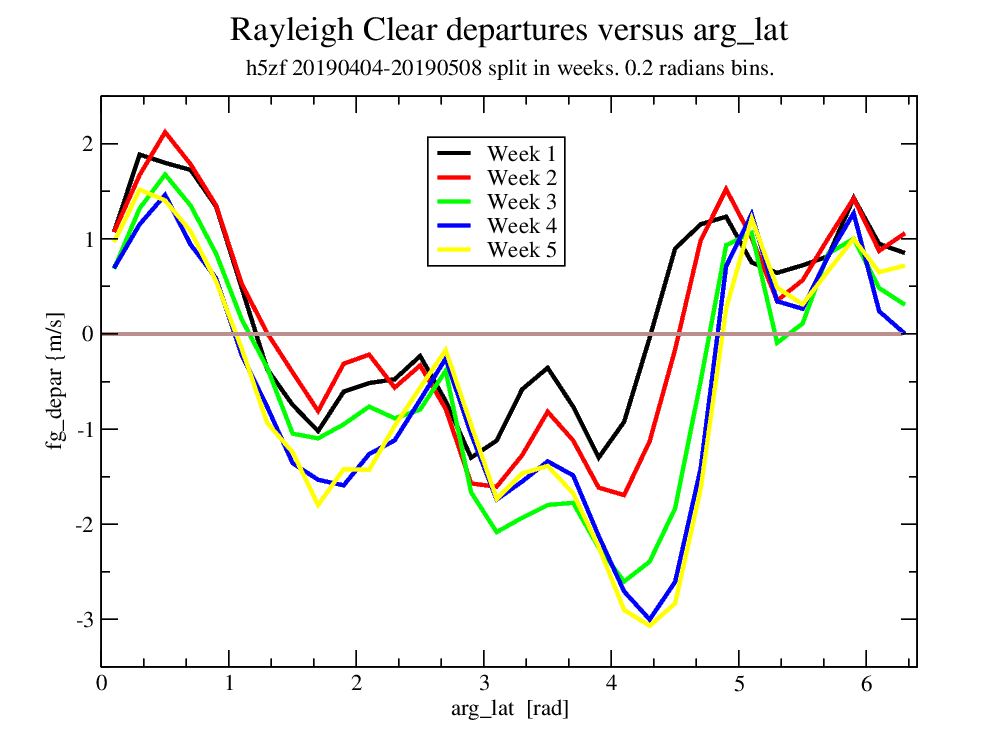 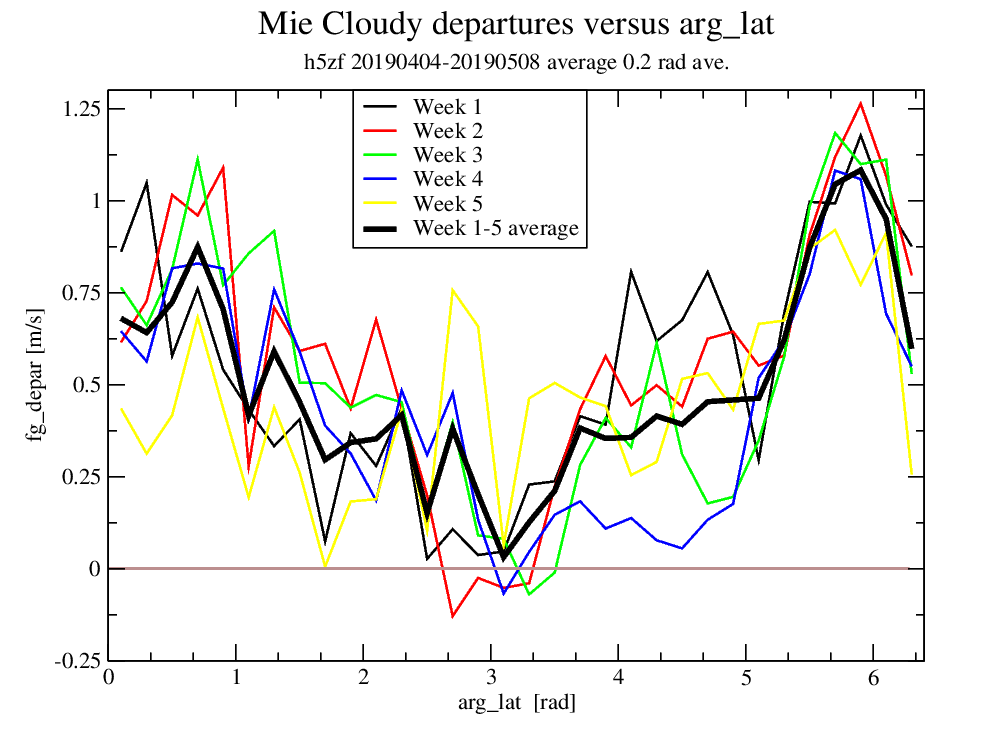 NH bias development
Bias small at S. P.
Where RRC took place?
EQ
N. P.
S. P.
EQ
ascending
ascending
Summary of Aeolus L2B HLOS wind bias types
Range-bin specific biases that change with time:
Due to increased dark current rates on ALADIN detector pixels (“hot” pixels)
A correction has been applied in operations since 14 June 2019 – seems to be working very well
Trends in constant offset and wind speed dependent biases:
Settlement of ALADIN during early mission; hence the applied “constant” calibration became obsolete
Can be removed by using regular (weekly?) response calibrations i.e. reprocessing should solve this
Orbit phase angle dependent biases:
Still not fully understood
Larger for Rayleigh than Mie
Correlated with telescope temperatures for Rayleigh (varying with Earth albedo)
Partly due to imperfect satellite LOS velocity correction
Using ground returns as a zero-wind reference should improve this
12
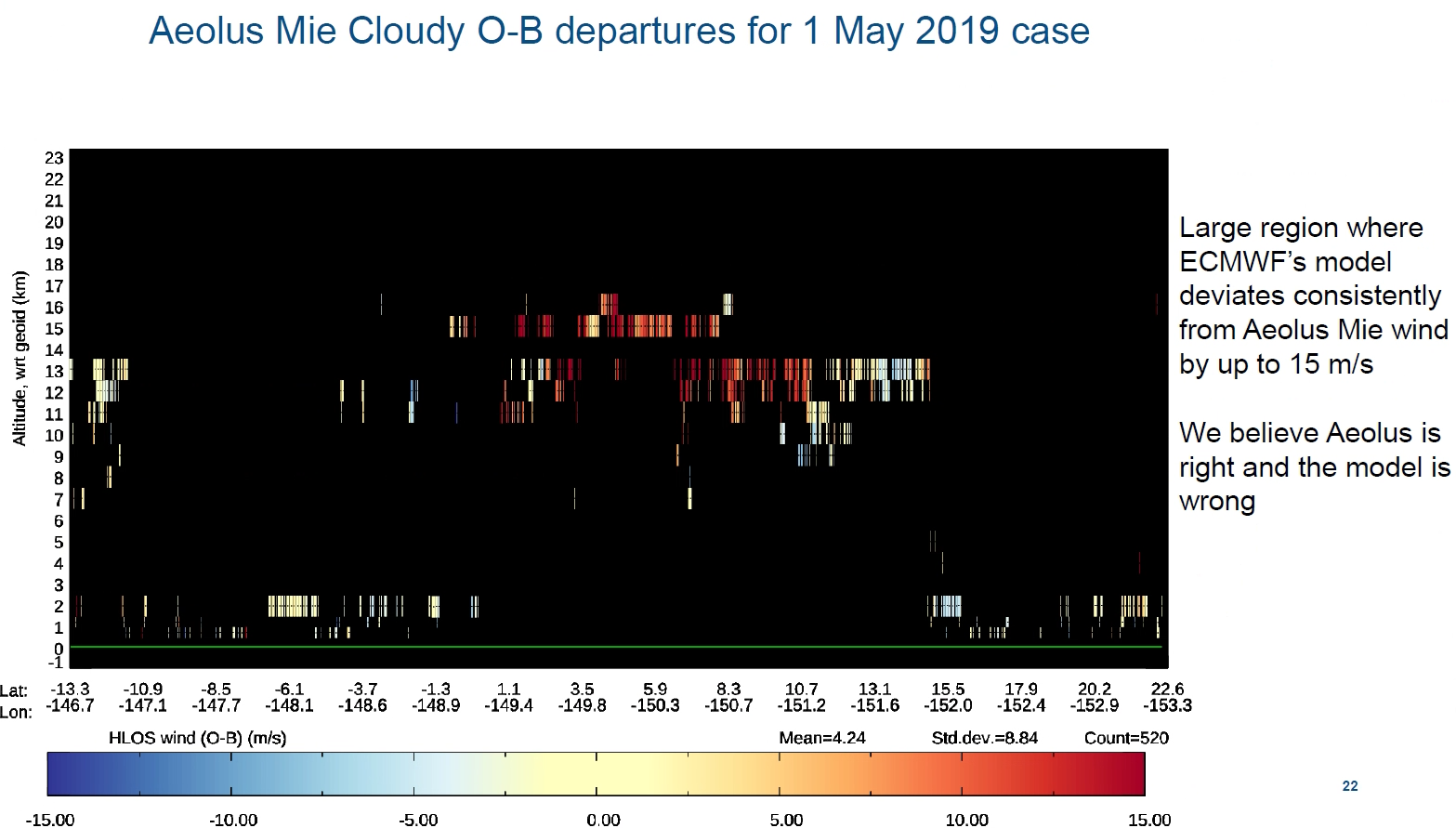 Occasionally, can see large wind errors in ECMWF model!
In this case convection seemed to be too strong (affecting jet)
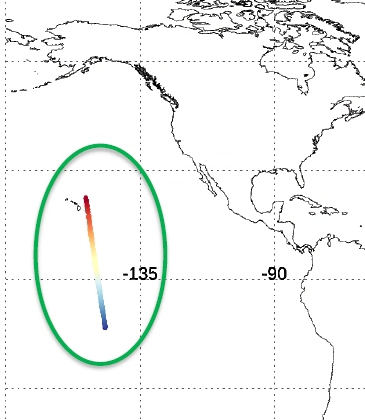 13
Move from FM-A to FM-B laser
Moved to spare laser (FM-B) on 24th June 2019
Last FM-A wind data on 16th June
First FM-B wind data on 28th June
Initial FM-B verification will be presented on following slides
14
L2B Rayleigh-clear O-B stats in tropics (to reduce solar background noise effect)
FM-A data from 15 September 2018 ~61 mJ reported
FM-B orbits 4944-4953 (30th June - 1st July 2019)
~67 mJ reported
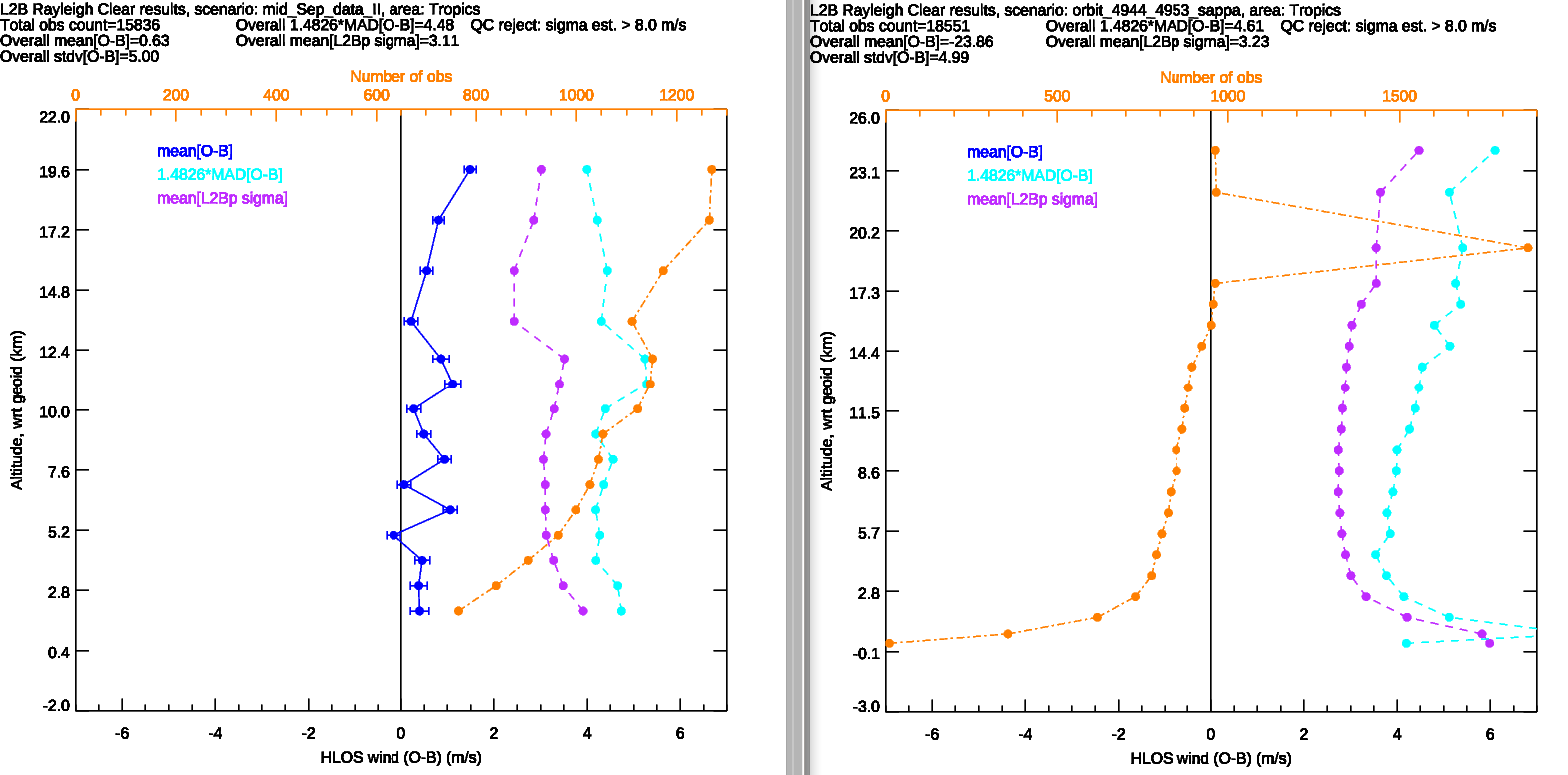 Bias is -23 m/s, therefore off the scale!
Need FM-B calibration file
Both have
1 km range-bins
~3 m/s
~2.75 m/s
FM-B signal levels and hence random errors look very promising
Bias correct L2B Rayleigh-clear results for FM-B (global):
If bias correct by +25.5 m/s, then can see the bias is reasonably consistent with altitude
Suggests the “hot” pixel correction is working well
Wind-speed dependent bias exists (slope 0.94): new calibration needed
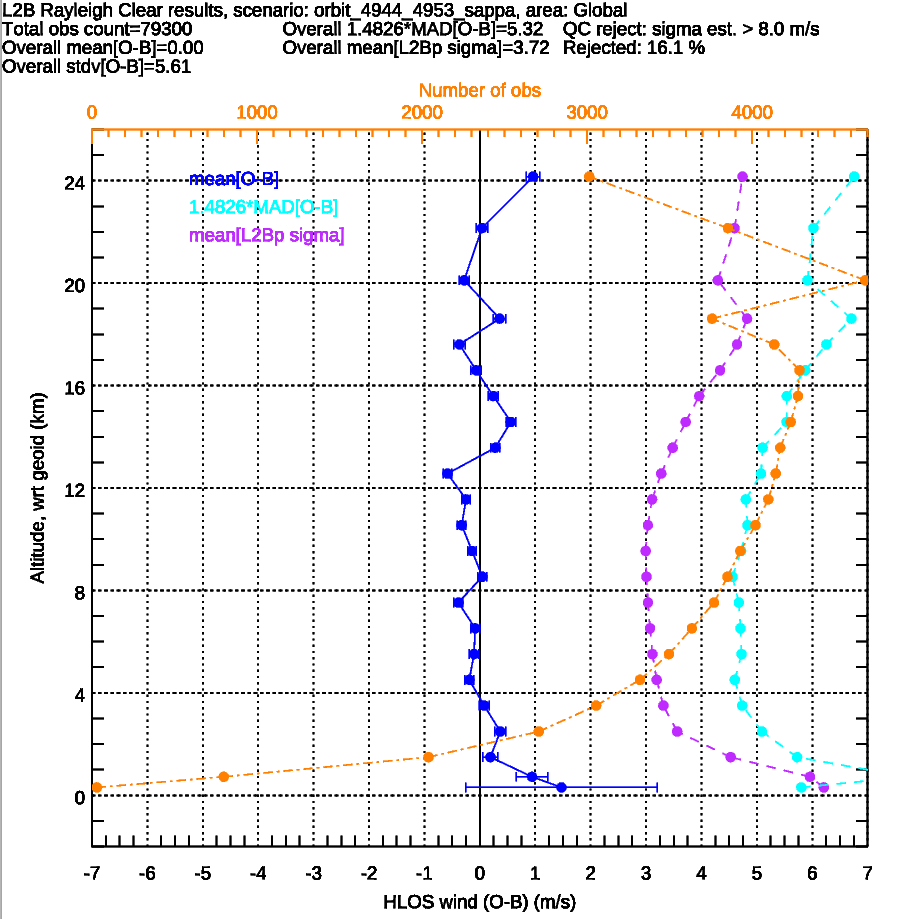 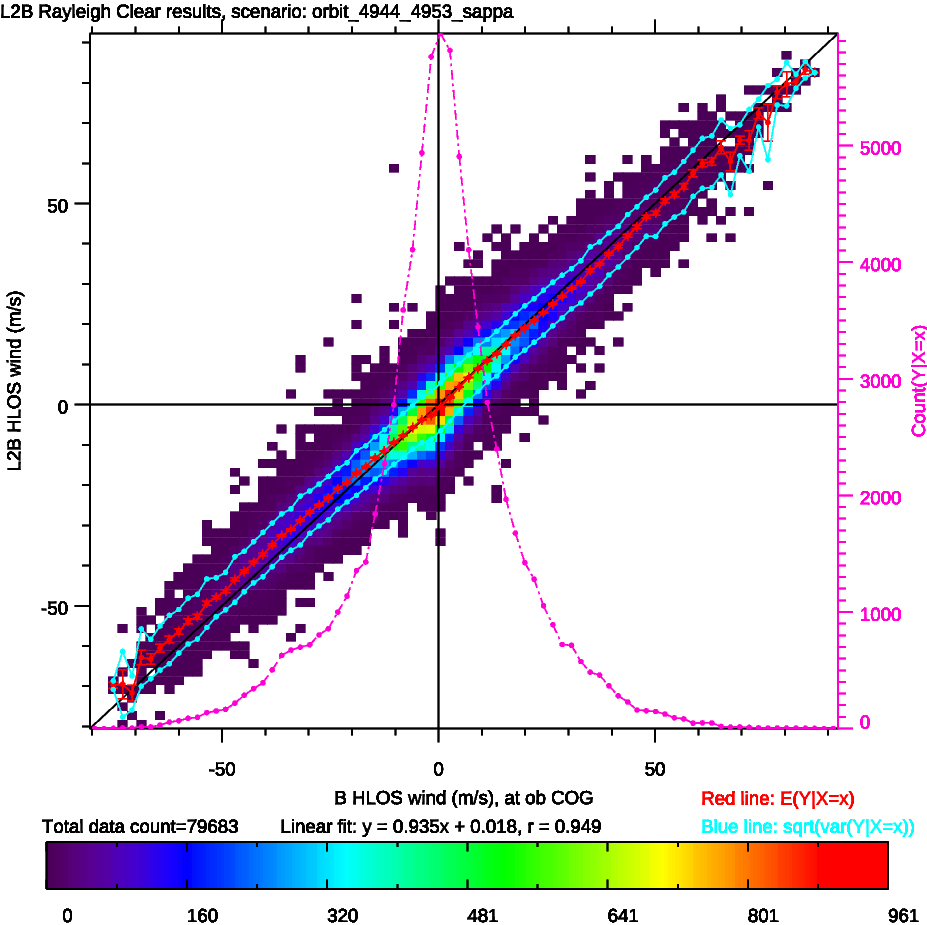 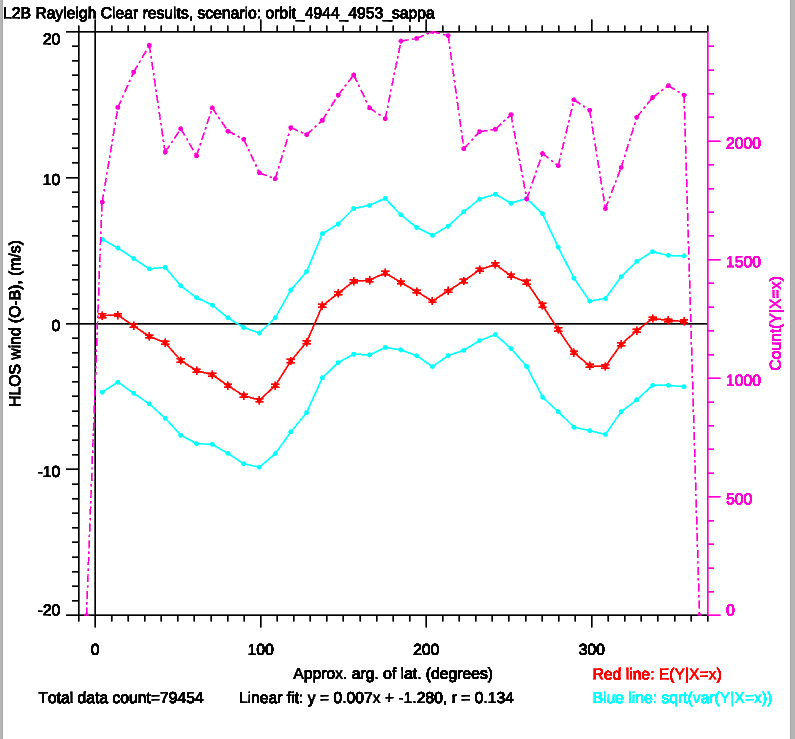 FM-B, bias corrected Rayleigh:
Rayleigh has large orbit phase dependent biases
Seems larger than FM-A
To be investigated
N. Pole
S. Pole
Time-series: L2B Rayleigh-clear, mid-tropospheric pressure range ~340 hPa, ascending orbits
top row = bias, bottom row = random error
Tropics
S. Hemi.
N. Hemi.
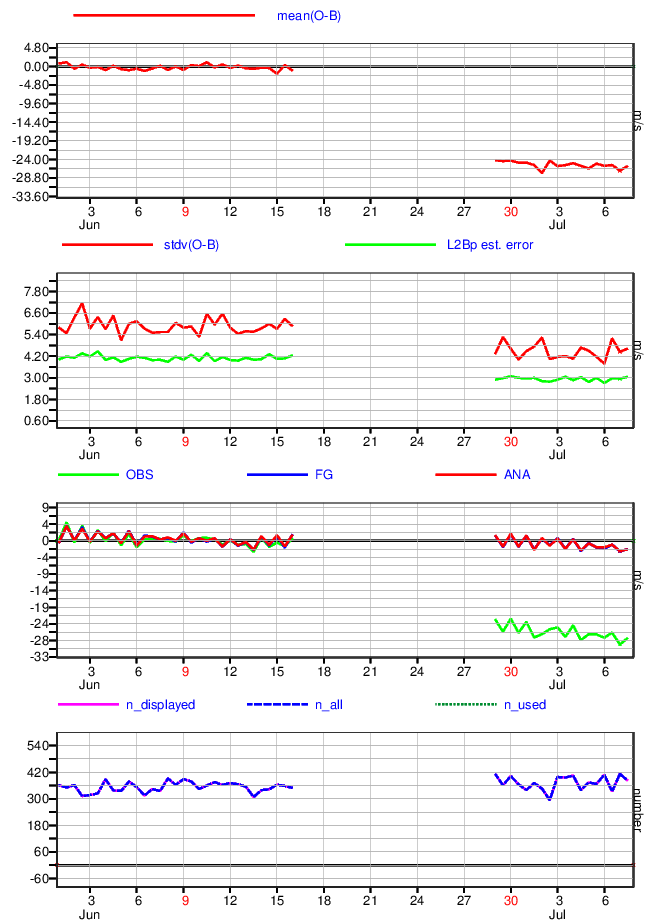 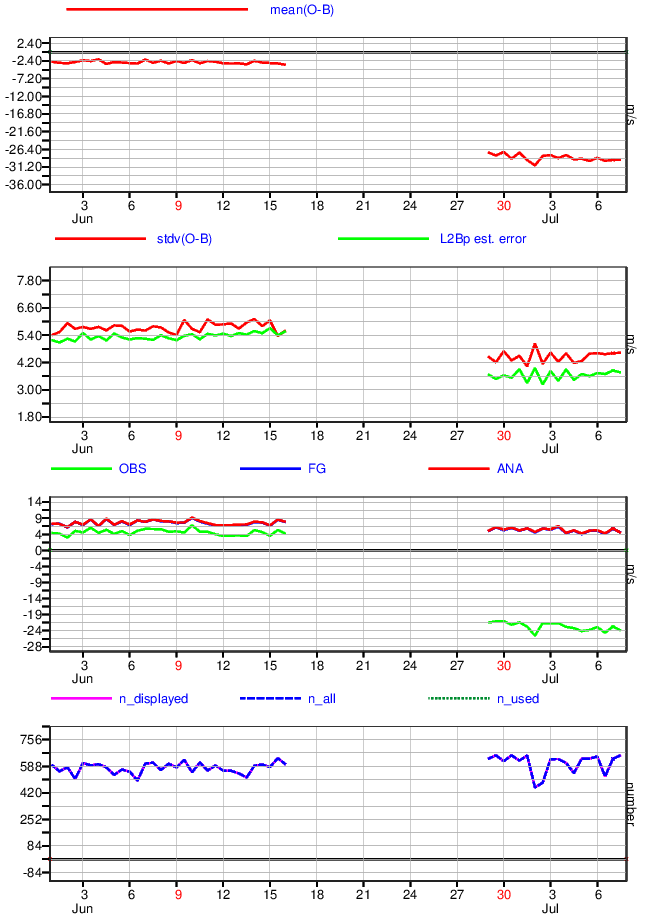 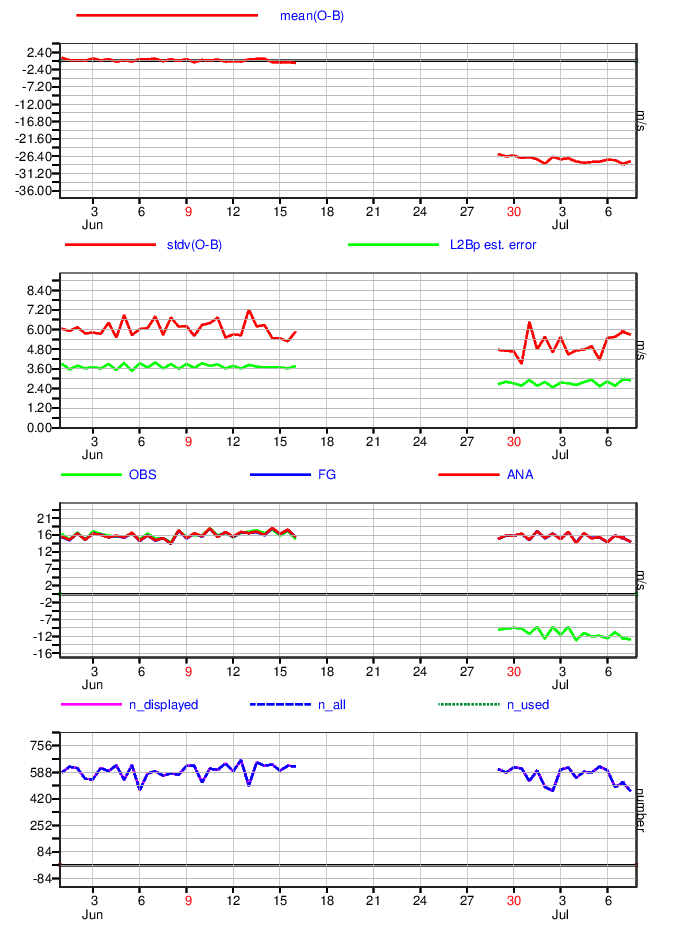 FM-B
FM-B
FM-B
FM-A
FM-A
FM-A
-25 m/s bias
5.4 m/s
4.2 m/s
3.6 m/s
3.0 m/s
3.6 m/s
2.7 m/s
33% improvement in random error in summer hemisphere
L2B Mie-cloudy O-B stats for FM-B:
Random errors estimates ~2 m/s
St. dev. (O-B) ~3.5 m/s
N.B. 10 km averaged winds
Bias is small (applying FM-B’s first Mie calibration)
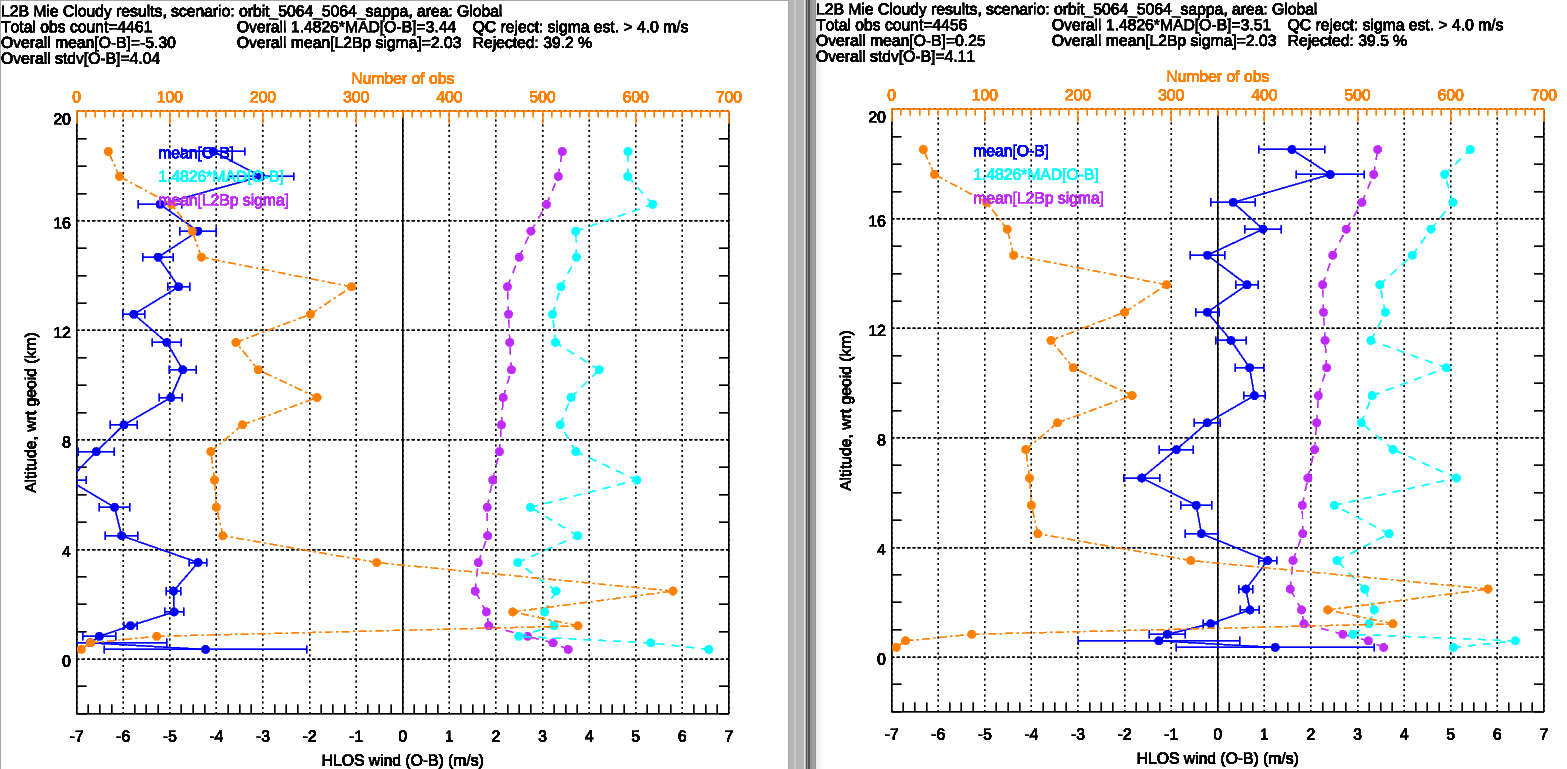 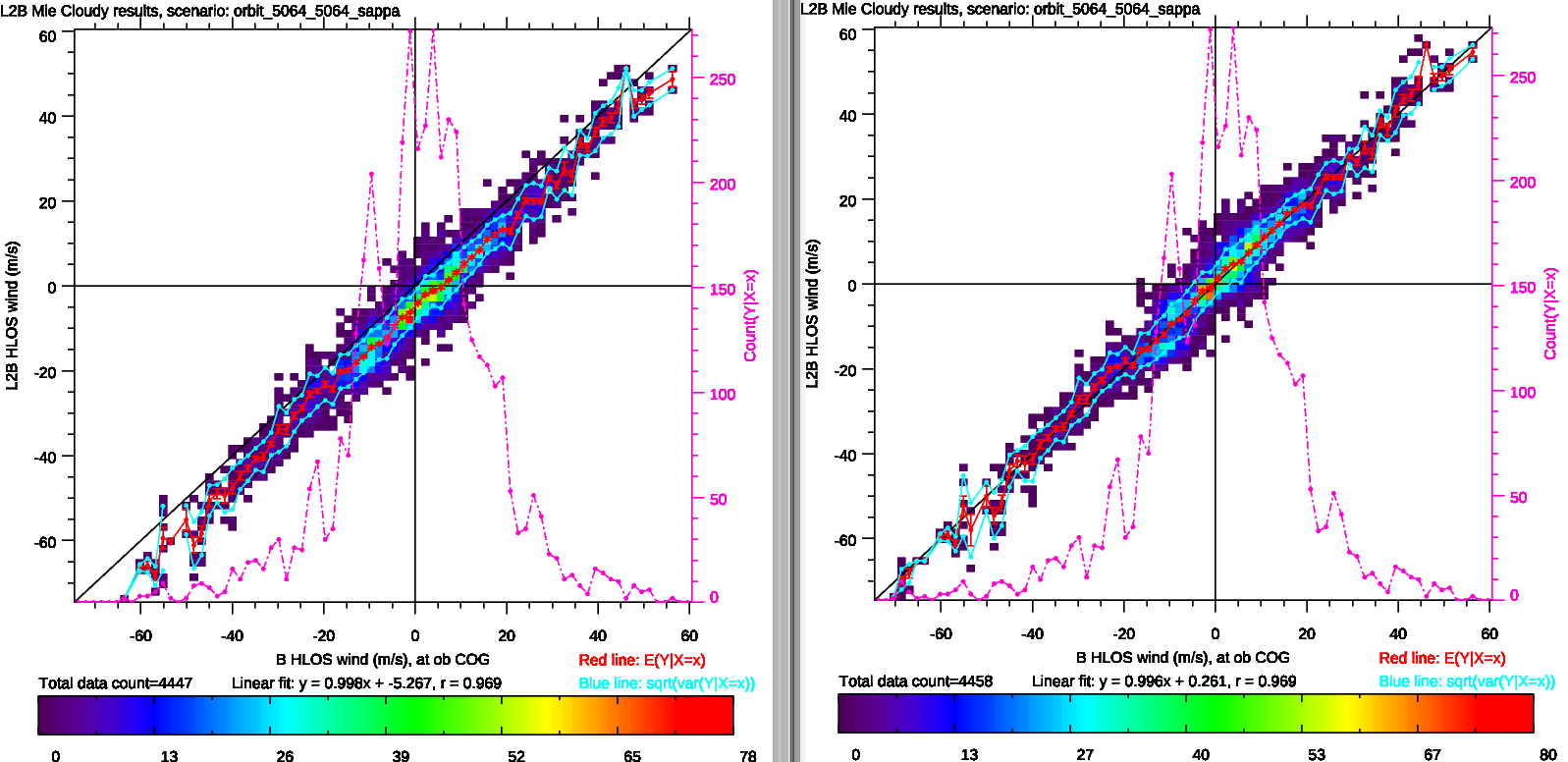 L2B Mie-cloudy time-series
Number of observations
FM-B
FM-A
FM-A
FM-B
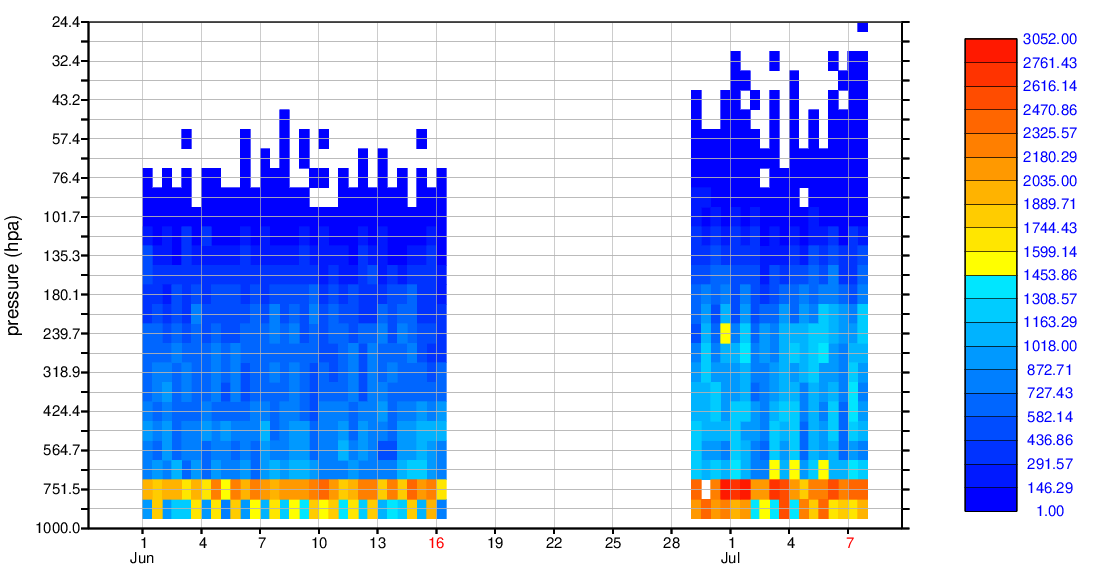 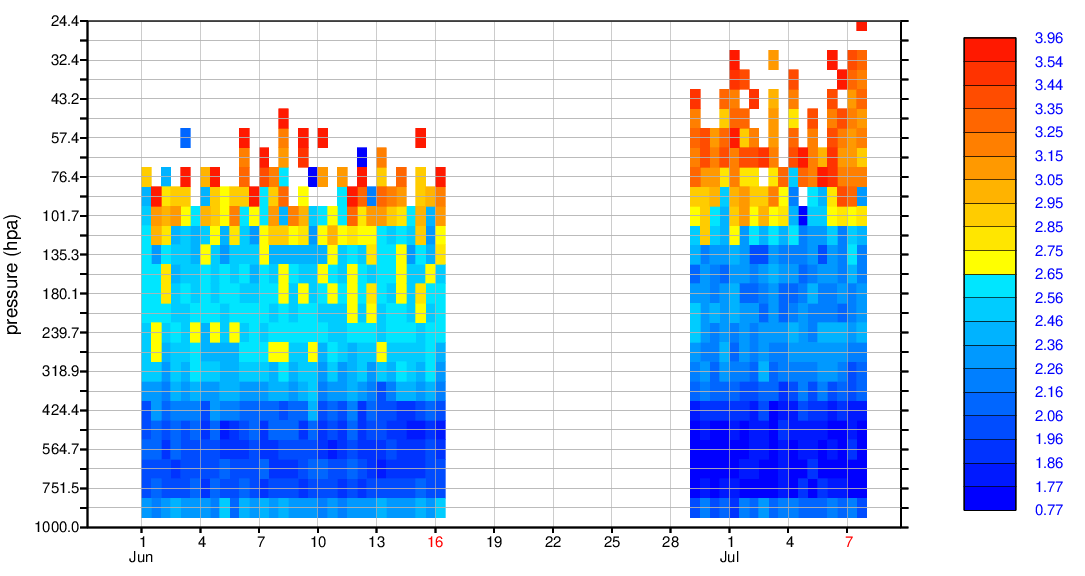 More Mie obs with FM-B
Estimated error smaller with FM-B
count
m/s
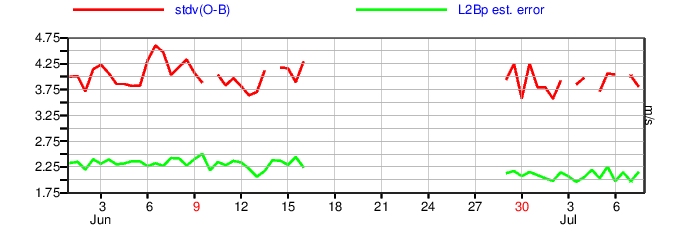 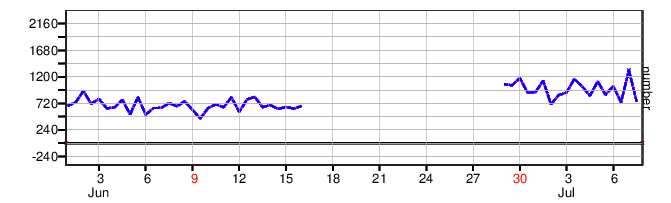 Focus on ~400 hPa
Data counts
St.dev (O-B) and L2Bp est. error
33% more winds pass 4 m/s QC
Any questions so far?
21
2. Aeolus L2B HLOS wind NWP impact assessment at ECMWF
22
Aeolus NWP impact assessment at ECMWF
Initial impact assessment (Observing System Experiment) at ECMWF
Using the operational set-up i.e. full observing system, but lower resolution
Focus period was between 12 September and 16 October 2018
A period with relatively stable biases with time
Reported FM-A laser energy was at is greatest: ~60 mJ
In hindsight: However, biases do exist as a function of orbit phase
23
Fit of short-range forecasts to other observation types i.e. O-B std. dev. change (%) from assimilating L2B winds (period: 12/9 to 16/10)
Advanced Microwave Scanning Radiometer 2 (all-sky), global
Conventional vector wind (aircraft, radiosondes, wind profilers)
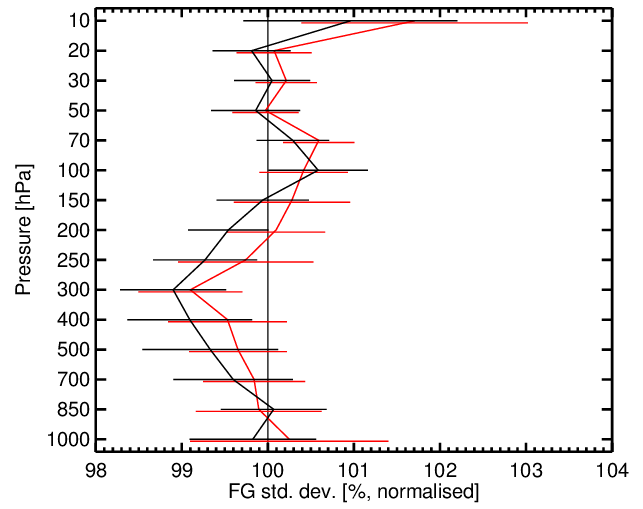 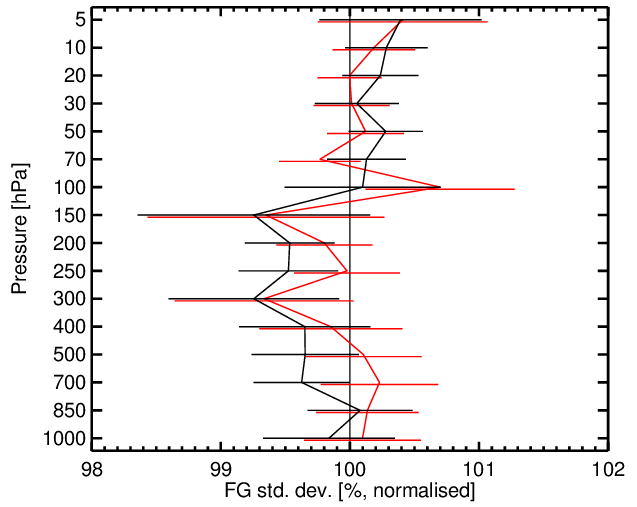 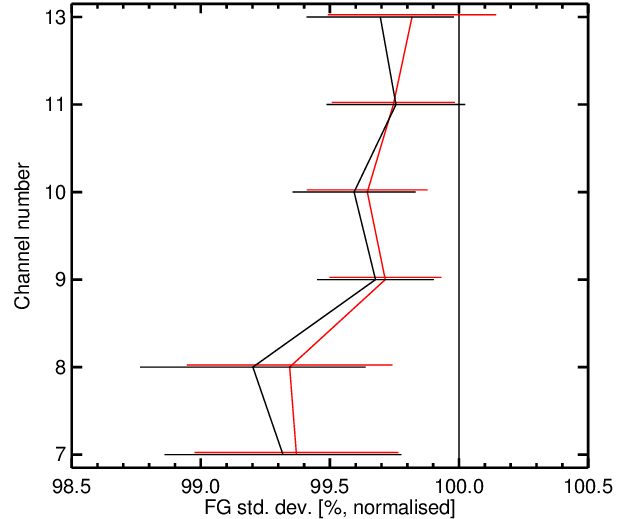 SH
tropics
Rayleigh+Mie
Mie only
Radiosonde temperature, global
Geostationary satellites, global
AMSU (temperature info.), global
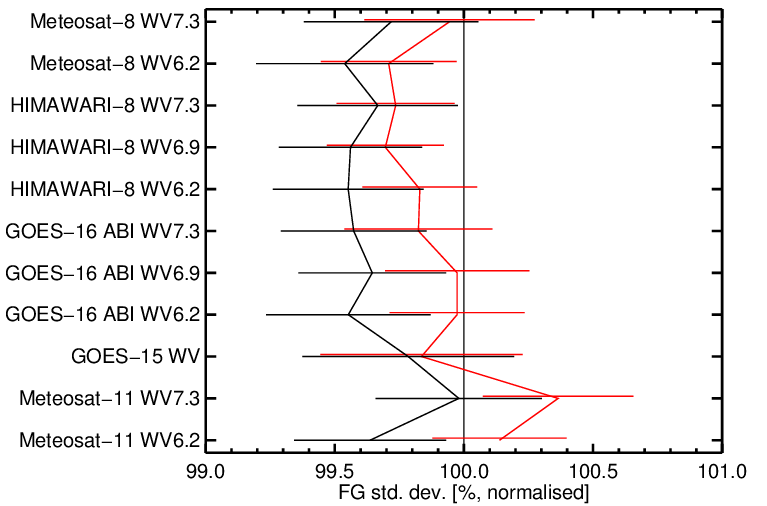 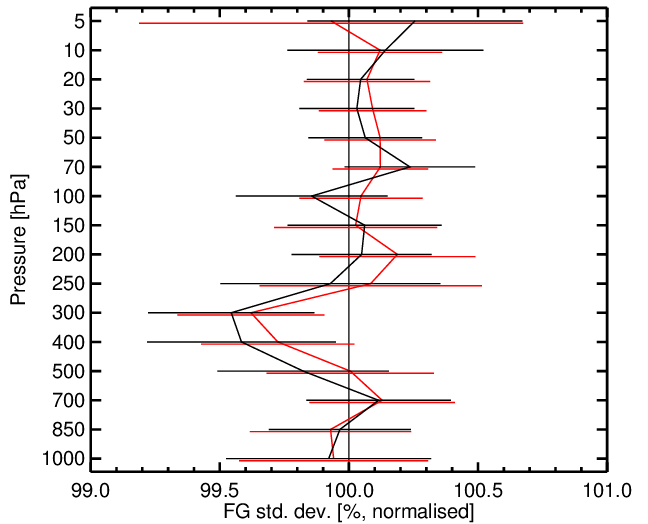 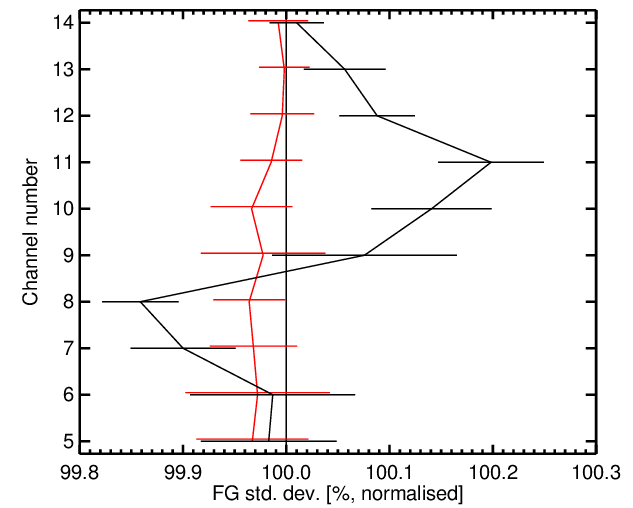 24
[Speaker Notes: MHS provide mid-tropospheric humidity information]
Difference in vector wind RMSE against own analysis
Promising in SH, but lacking statistical significance
Rayleigh generally giving more impact than Mie
Longer range forecast impact: 12/9/18 to 16/10/18
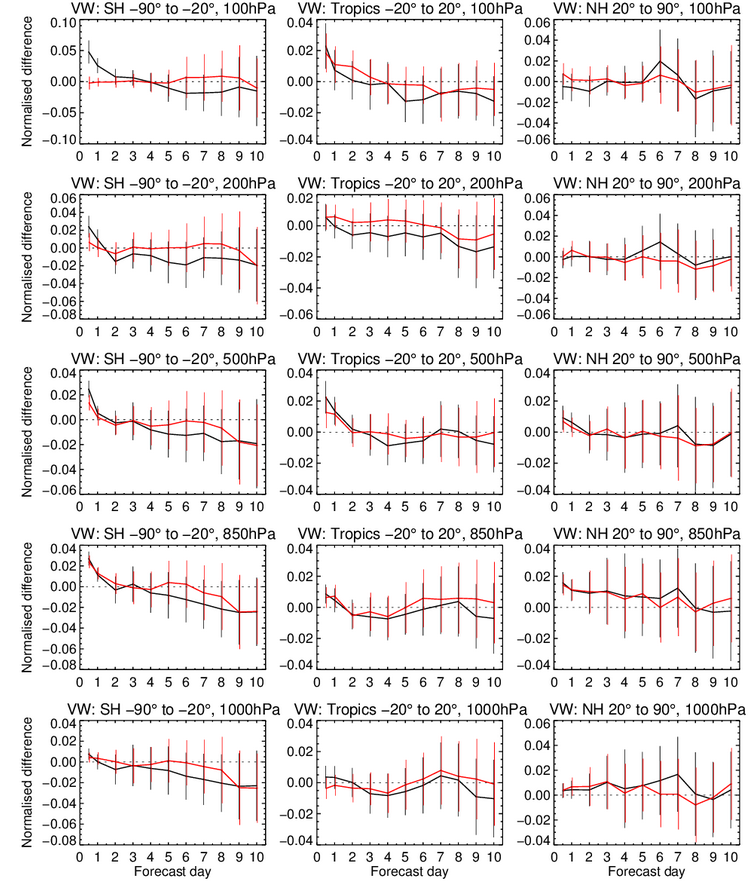 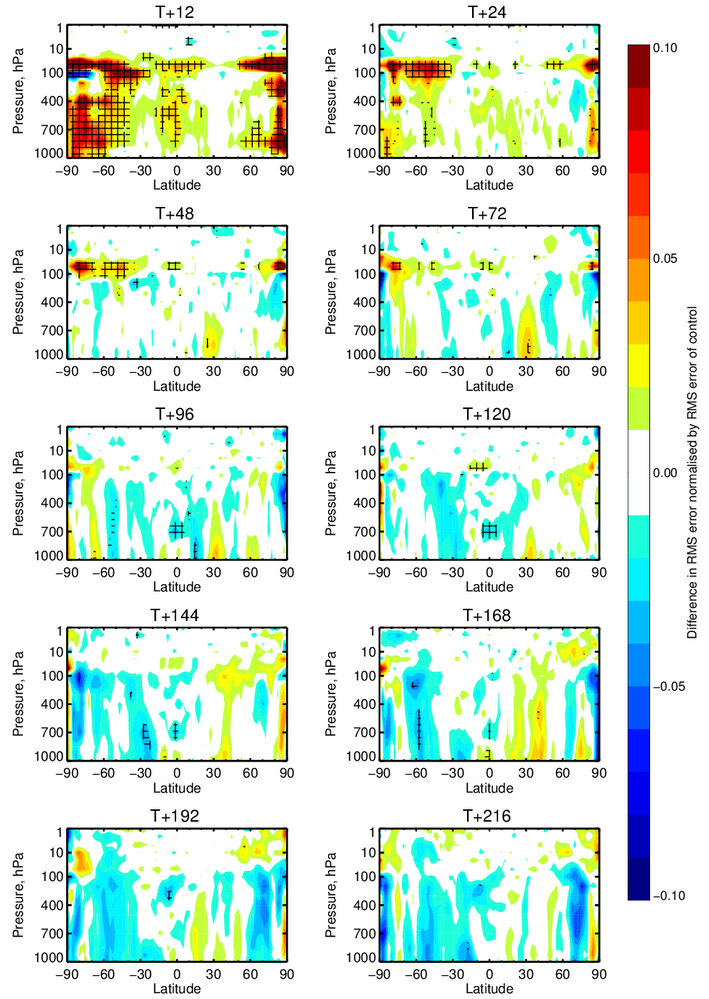 +10%
Rayleigh +Mie
Mie only
Rayleigh+Mie
-10%
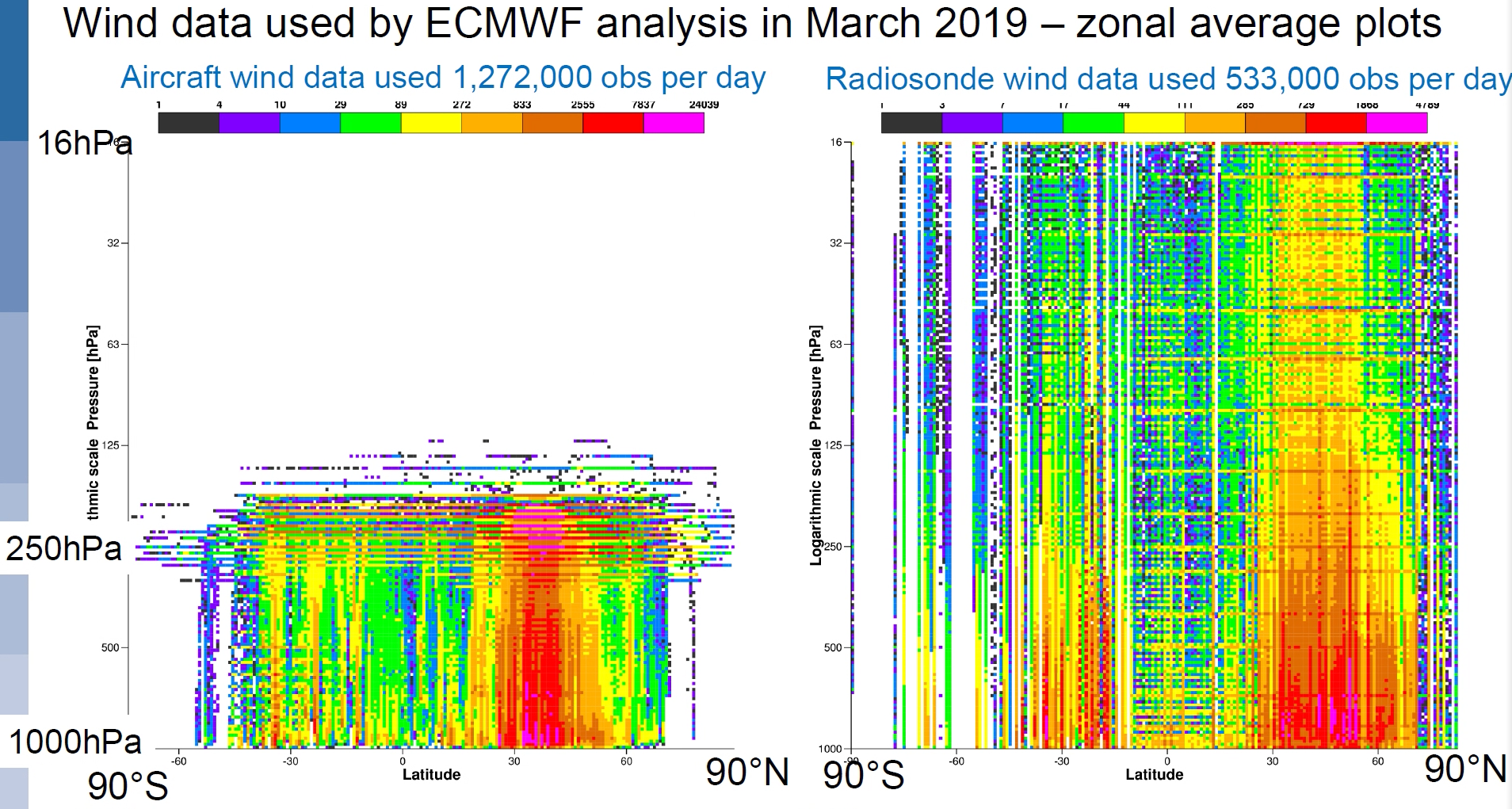 ~28 km
Plots from Lars Isaksen
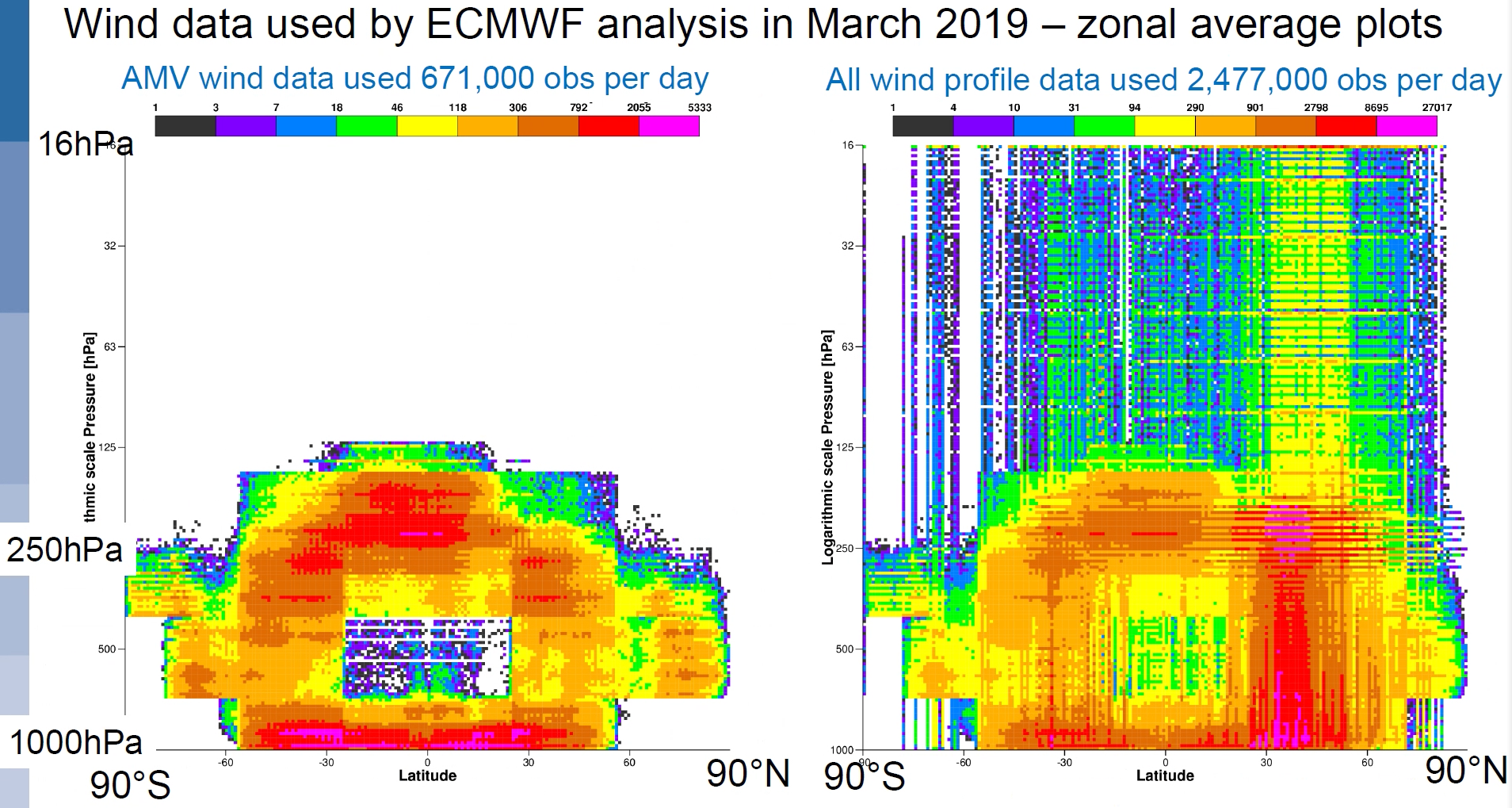 ~28 km
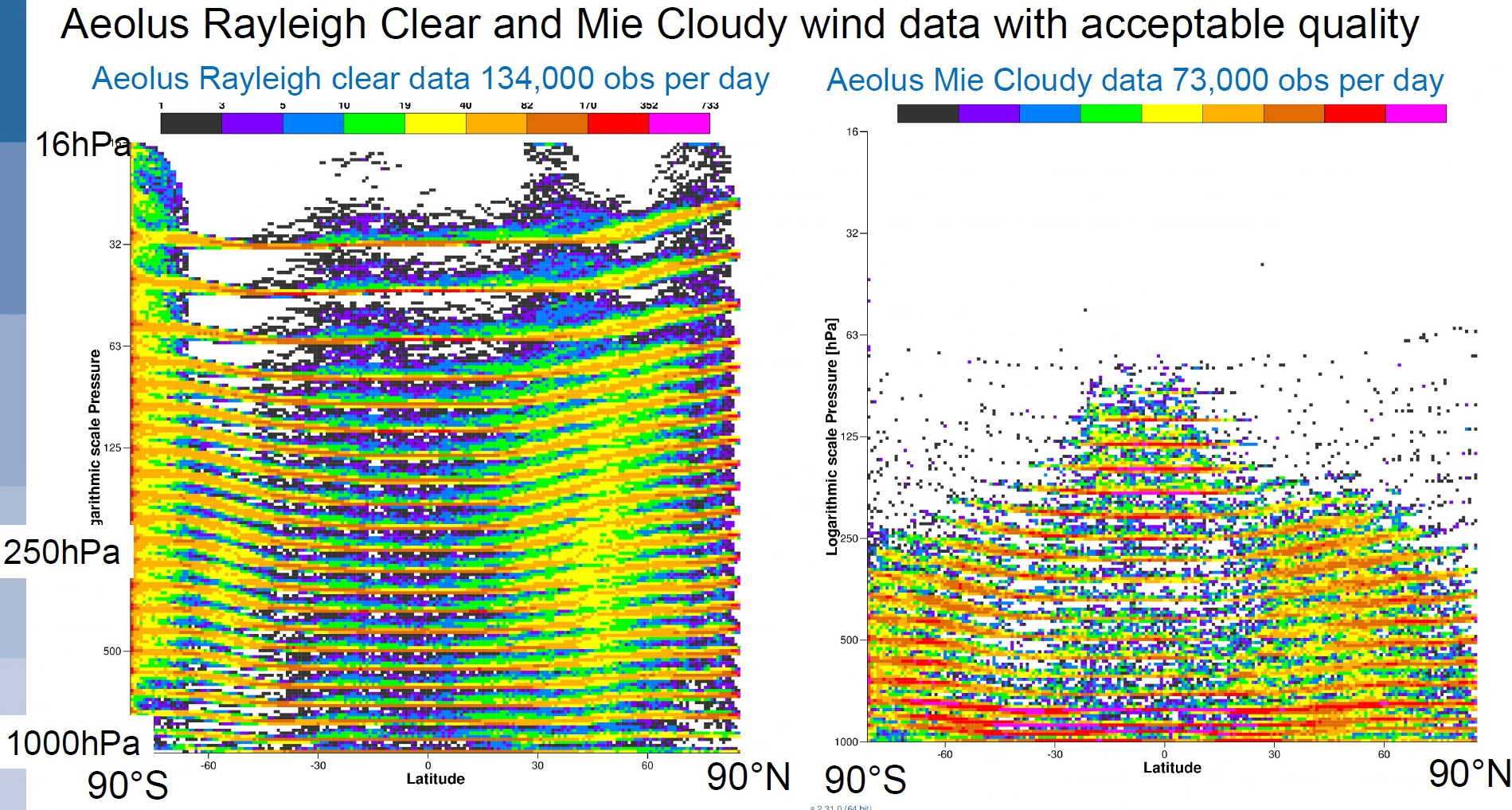 ~28 km
More recent period NWP impact experiment: 2 April - 14 June 2019
Aim:  How impact affected by various changes compared to Sep-Oct 2018 experiment?
Lower laser (FM-A) energy (~40-45 mJ)
More “hot” pixels 
Using more appropriate instrument calibrations
More appropriate range-bin altitude settings
More and higher resolution Mie winds (10 km rather than 90 km)
Control:
ECMWF, normal operational observing system used, lower resolution
Experiment:
Same as control + ….
Assimilate:
Rayleigh-clear + Mie-cloudy
Hot pixel range-bins are flagged invalid for whole period (new L2Bp allows this)
Hence ~20-25% winds are rejected
No bias corrections applied
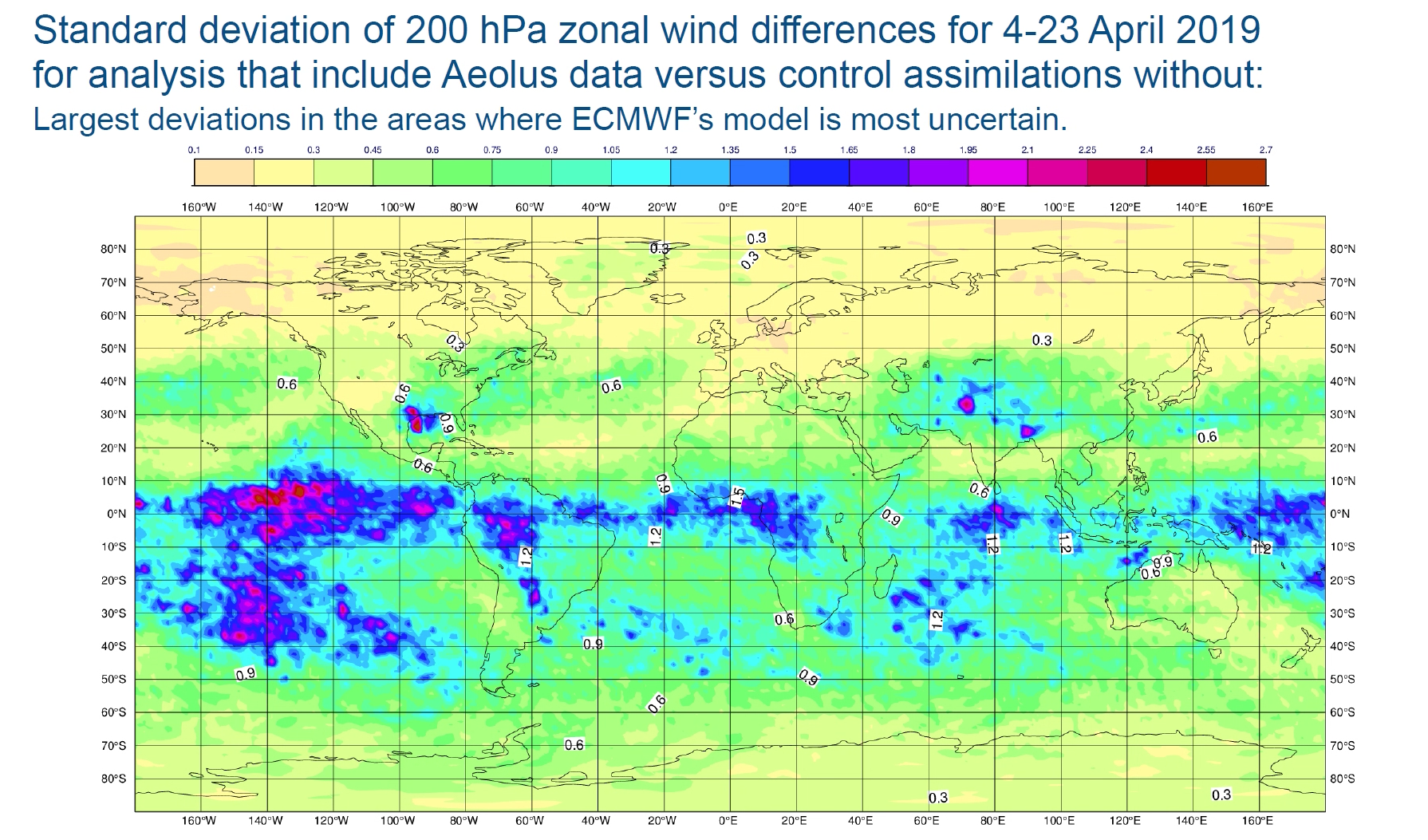 m/s
Fit of short-range forecasts to other observation types – the better results
GPSRO; tropics
AMSU-A; global
Conventional vector winds; tropics
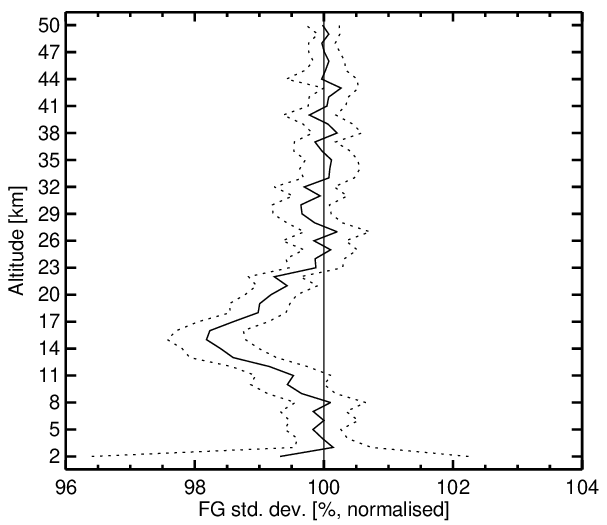 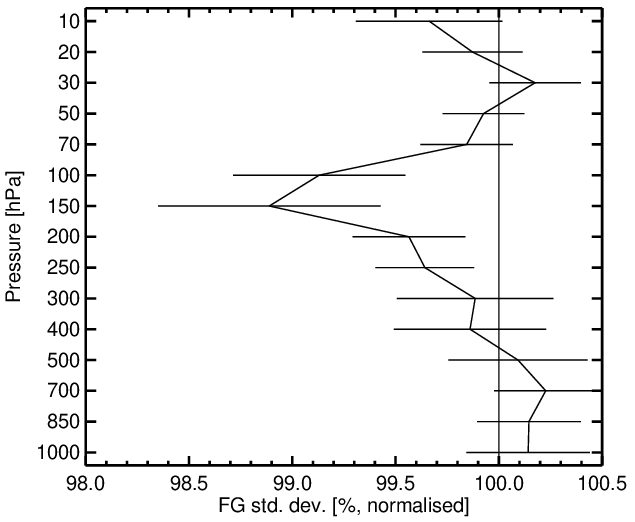 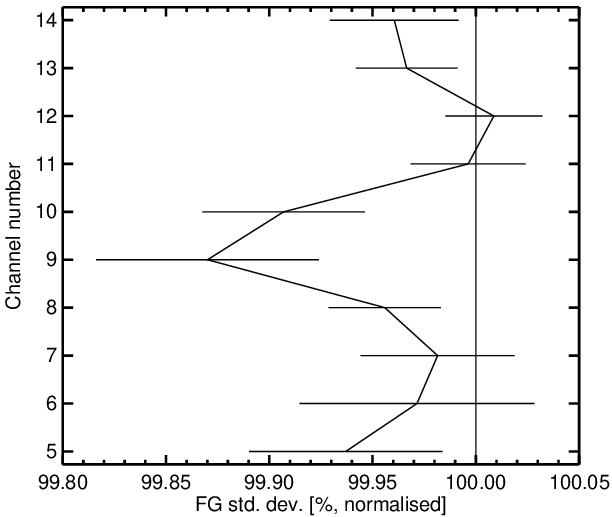 Impact reasonable in tropics
Improved statistical significance compared to Sep-Oct 2018 period since 2.5 month experiment
AMSU-A degradation of Sep-Oct 2018 period is gone
1 km rather than 2 km Rayleigh bins in UTLS?
Less impact in mid-troposphere than Sep-Oct 2018, not so much impact on humidity
Perhaps overweighting the 10 km horiz. res. Mie winds? Thicker Mie range-bins?
Longer range forecast impact – assessed against own analyses
Temperature RMS error
Vector wind RMS error
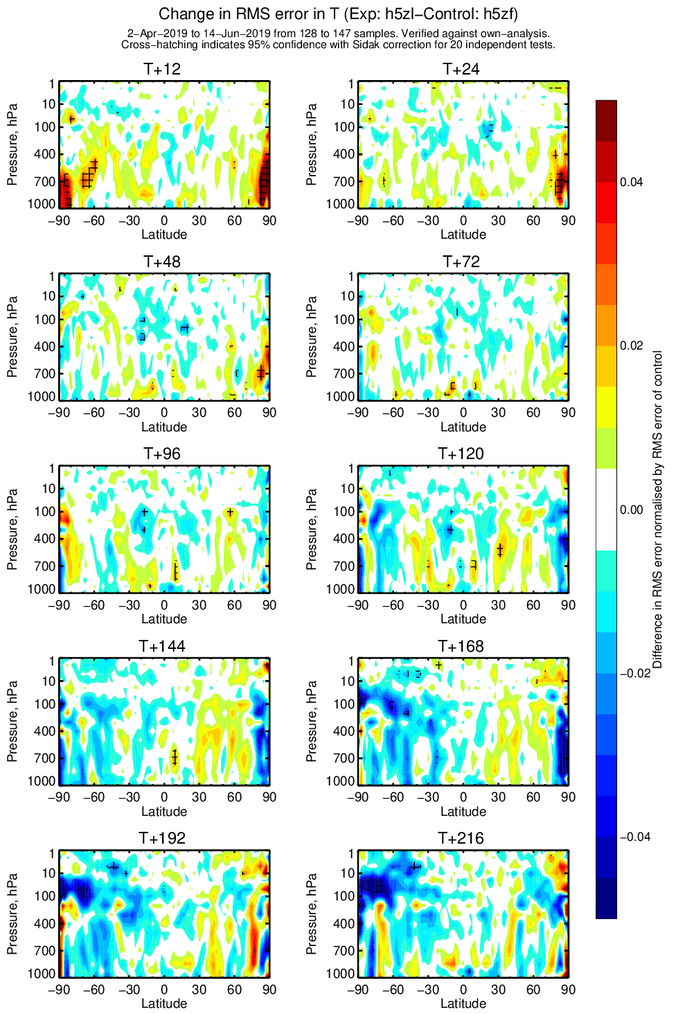 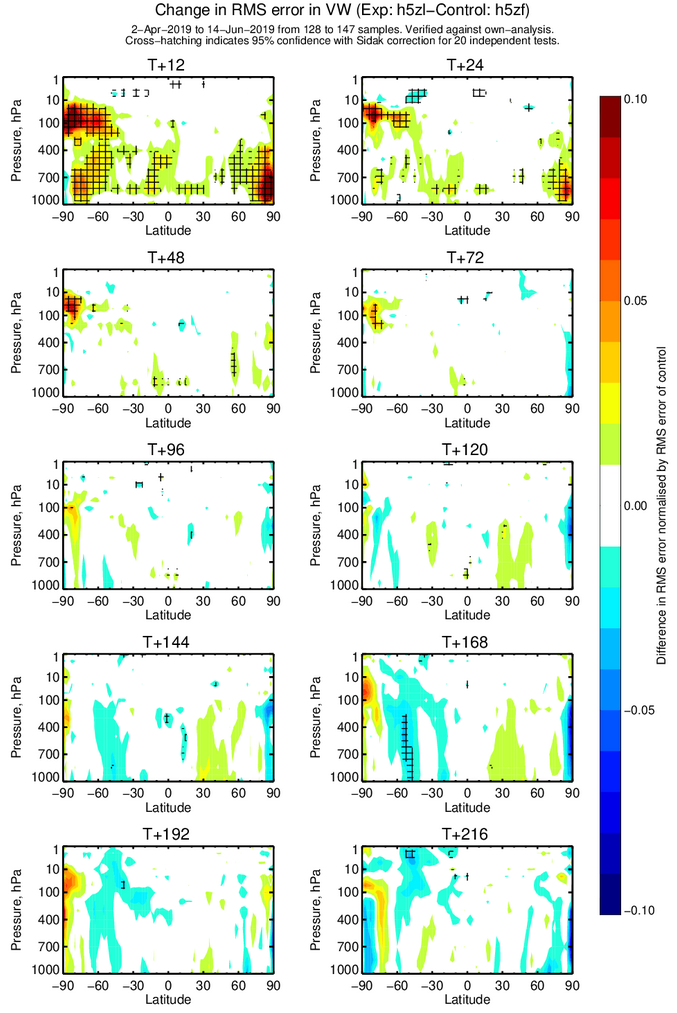 +10%
+4%
Positive indications for impact at longer range in SH
Degradations in NH?
But need longer period for significance
Reasonably similar pattern to Sep-Oct 2018 impact, but smaller
-4%
-10%
Summary on April-June 2019 NWP impact experiment
Promising to still see positive impact despite:
Lower laser energy (40-45 mJ) compared to ~60 mJ in Sept-Oct 2018 (should mean 15-20% larger st.dev. of Rayleigh winds)
Rejecting 20-25% of range-bins due to “hot” pixels (with newer L2Bp this problem is solved)
Large Rayleigh biases varying with orbit phase
Overall less impact than Sep-Oct 2018 period
Suggests we need more laser energy and the “hot” pixel correction
New: running an experiment with bias correction:
 A weekly fixed bias correction of L2B winds using the model, as a function of orbit phase angle
So far: impact is improved
33
3. Summary of assessment of Aeolus from ECMWF (so far)
34
Any questions?
35
L2B Rayleigh-clear and Mie-cloudy horizontal line-of-sight (HLOS) winds
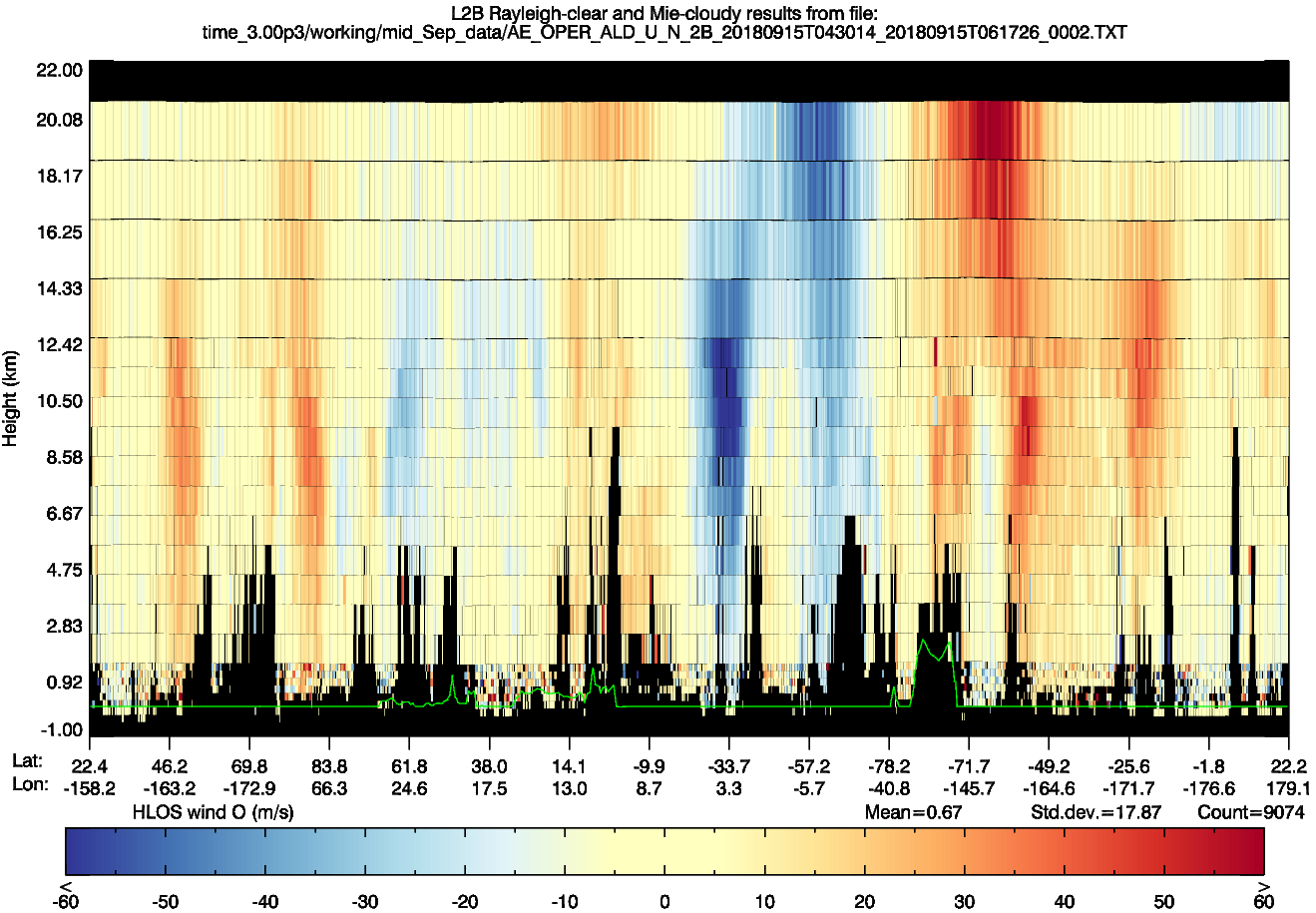 polar-night jet
descending phase
ascending phase
ascending phase
range-bin
equatorial easterlies
subtropical jet (westerlies)
extinction below optically thick clouds
polar front jet (westerlies)
N.P.
S.P.
36
FM-B,  orbits 4944-4953 (30th June -1st July 2019) ~67 mJ reported
S. Hemi.
N. Hemi.
Tropics
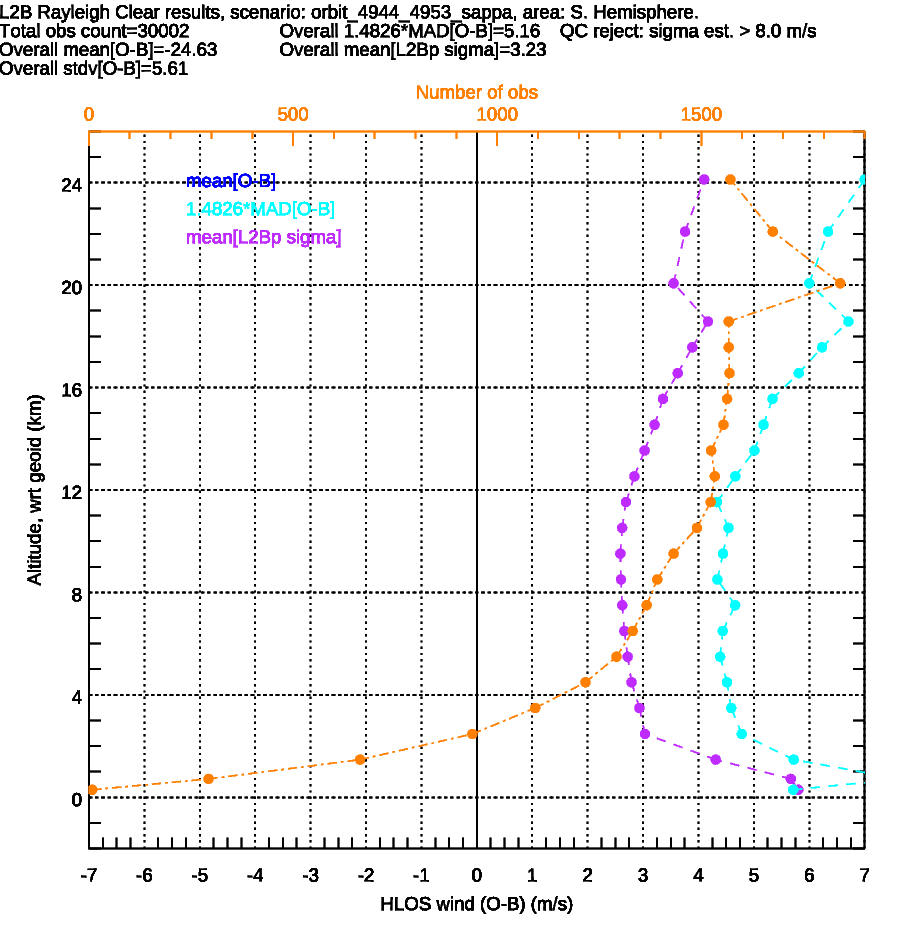 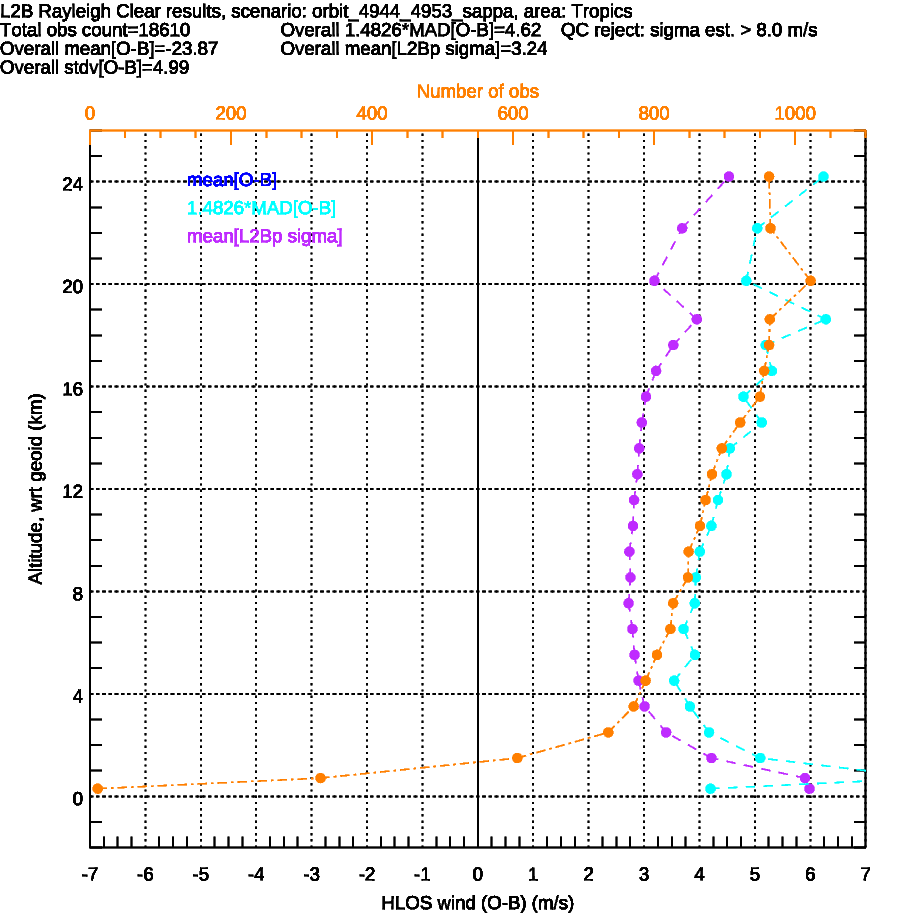 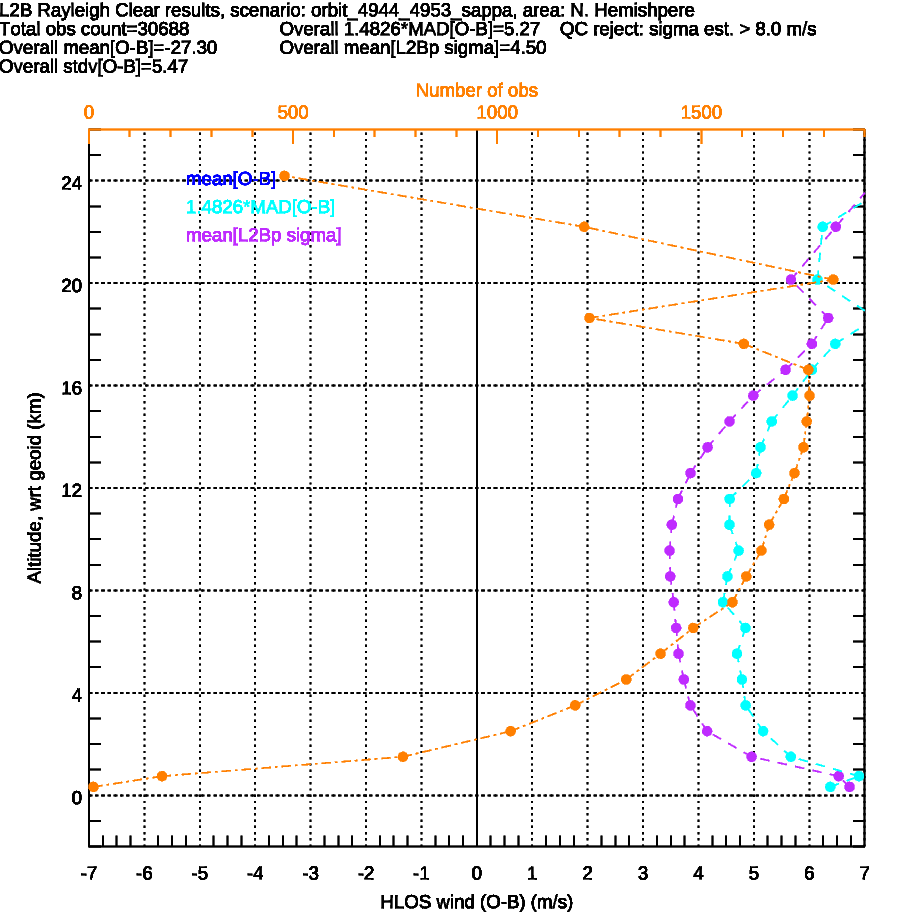